VÍTEJTE
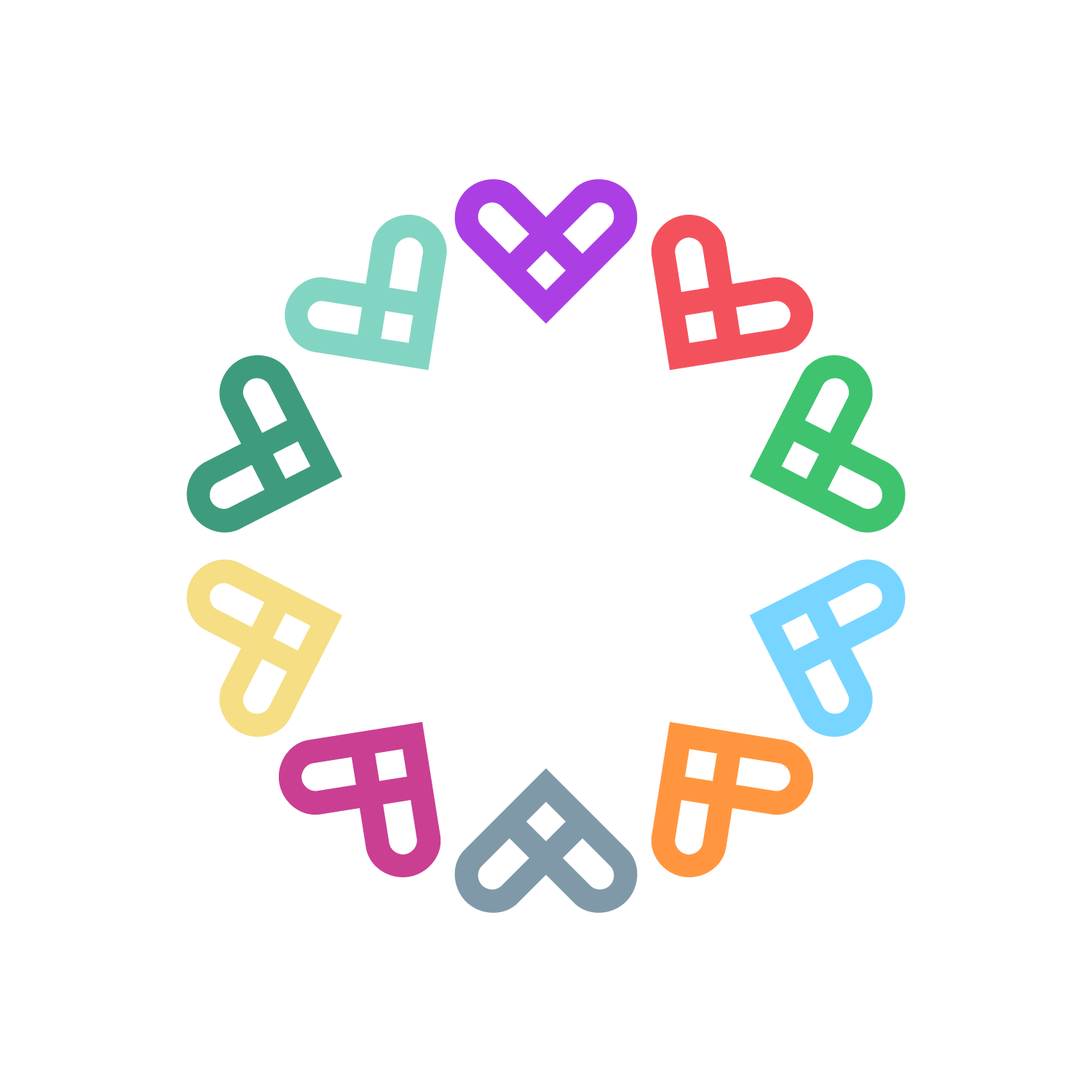 Absolventská agenda Masarykovy univerzity
Seminář Sdílení dobré praxe v práci s absolventy
29. 2. 2024

Kateřina Ráčková
Jana Fialová - prorektorka pro záležitosti studentů a vnější vztahy​
Definice a pozice absolventa
Za absolventa považujeme člověka, který:
úspěšně dokončil bakalářský, magisterský či doktorský stupeň vzdělání na Masarykově univerzitě v prezenční i kombinované formě studia;

Absolventa považujeme spolu se zaměstnancem a studentem za člena univerzitní komunity. 

Posláním absolventské agendy je vytvářet prostředí, příležitosti a motivaci k zapojení absolventů do života a úspěchu Masarykovy univerzity.   



Potenciálně každý studující se stane absolventem.
3
Sdílení dobré praxe v práci s absolventy
Jakou roli má absolvent?
Absolvent jako strategický zdroj pro rozvoj univerzity
Absolvent jako aktér společenské odpovědnosti univerzity
oblast zvyšování kvality vzdělávacích činností
oblast evaluace vzdělávání 
oblast zvyšování zaměstnanosti studentů a čerstvých absolventů 
oblast rozvoje a inovací 
oblast partnerství a fundraisingu
oblast akademického podnikání
oblast šíření dobrého jména Masarykovy univerzity
oblast kultivace společnosti
oblast řešení společenských otázek
oblast rozvoje a inovací
oblast šíření a sdílení vědění
oblast rozvoje kultury a její rozmanitosti
oblast rozvoje partnerství
4    Sdílení dobré praxe v práci s absolventy
Východiska absolventské agendy
1. Sounáležitost a z ní vycházející angažovanost absolventa nevzniká sama od sebe a není samozřejmá. 

2. Strategický přístup stavíme na potřebách absolventa. 

3. Primární afiliace s univerzitou se odehrává na úrovni oboru / katedry / fakulty.

4. Zkušenost studenta má významný vliv na jeho budoucí angažovanost v roli absolventa. 

5. O pozornost absolventa bojujeme v konkurenčním prostředí ostatních vlivů.
Sdílení dobré praxe v práci s absolventy
5
Vize absolventské agendy
Vizí absolventské agendy je učinit z absolventa angažovaného člena univerzitní komunity, který plní funkci strategického zdroje pro rozvoj, příspívá k šíření dobrého jména a stává se aktérem společenské odpovědnosti univerzity. 
Usilujeme o absolventa, který: 
si uvědomuje hodnotu role univerzity pro svůj další život
cítí sounáležitost k univerzitě
je aktérem v činnostech univerzity
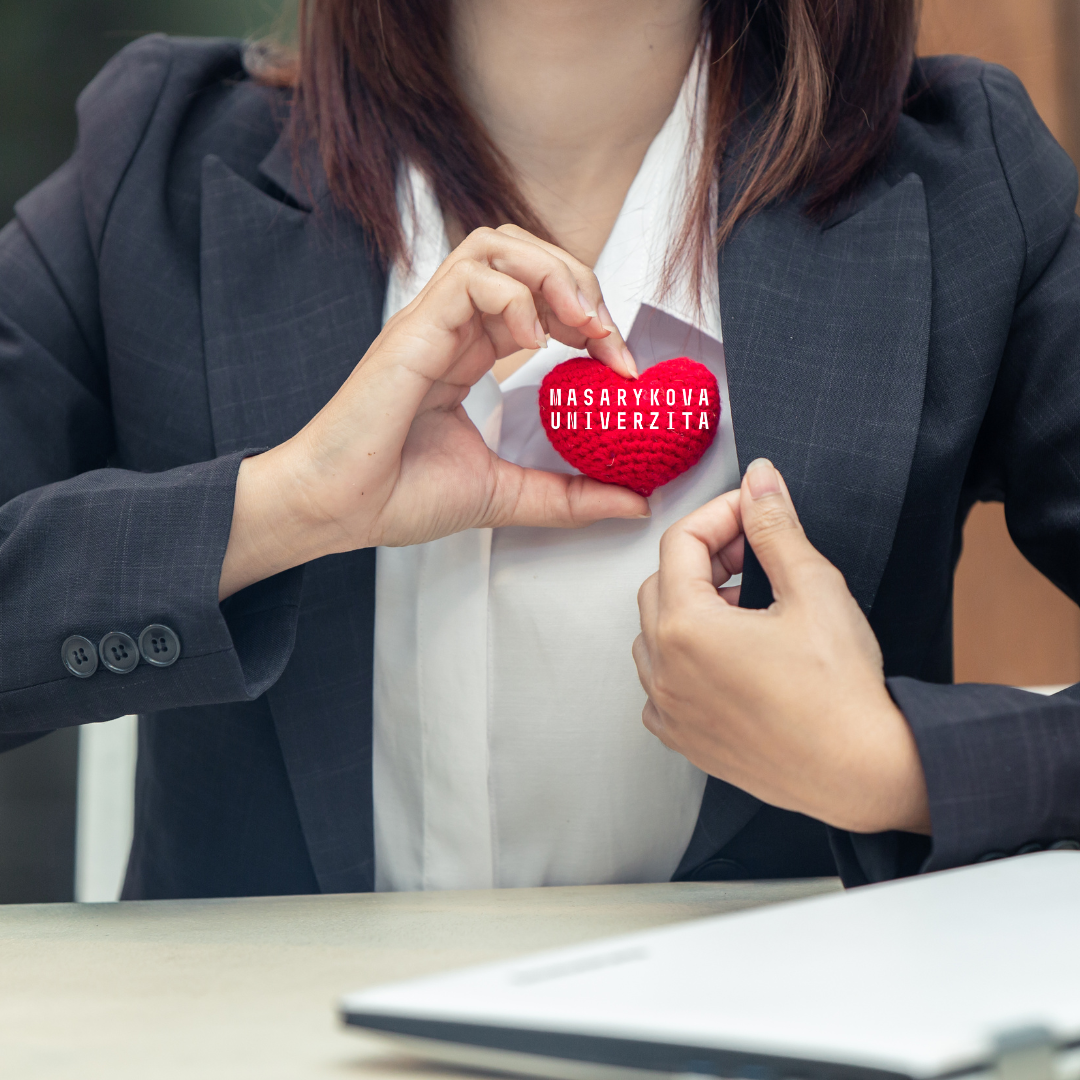 6
Sdílení dobré praxe v práci s absolventy
Profil absolventa (pohledem marketingu)
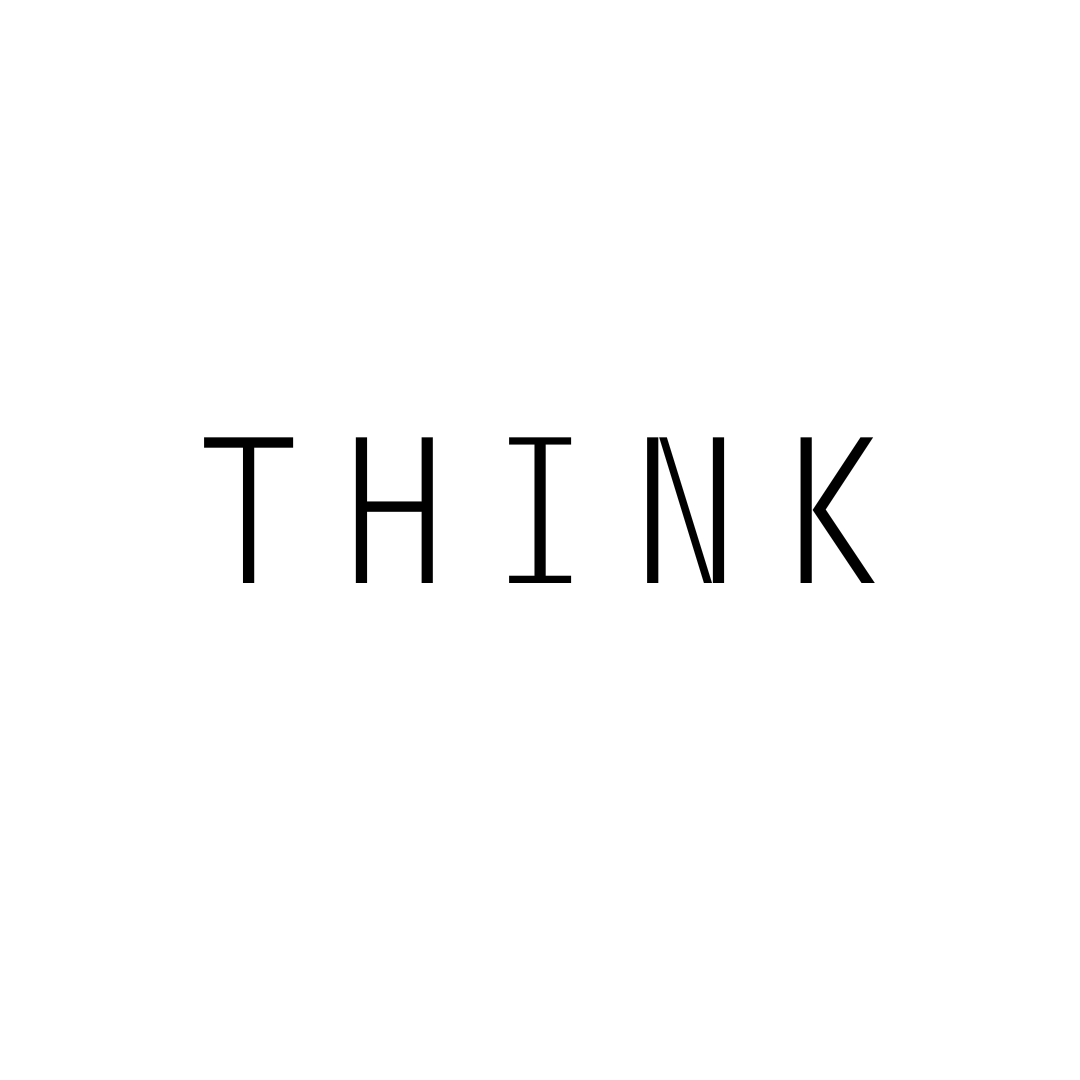 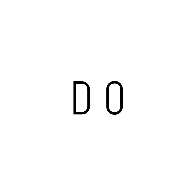 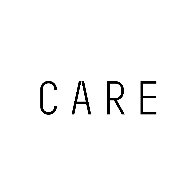 7
Sdílení dobré praxe v práci s absolventy
Budování komunity a publik absolventů
Databáze – údržba a rozvoj

Relevantní obsah – persona absolventa + data o zájmu a potřebách

Specializovaná nabídka – podpora pocitu exkluzivity

Komunikační kanály – online + offline

Vytváření vztahu – dostupnost, péče, trpělivost, autenticita
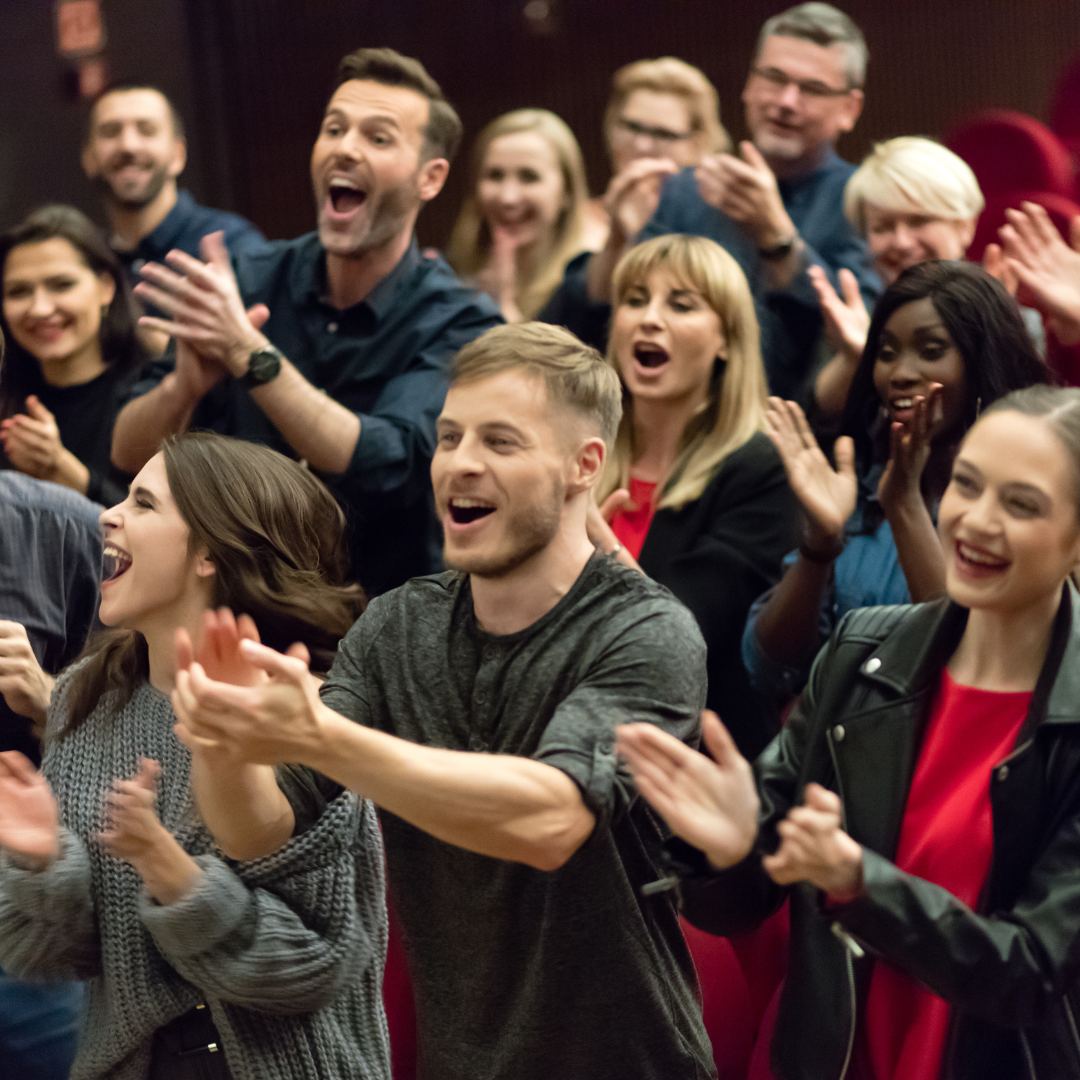 8
Sdílení dobré praxe v práci s absolventy
Databáze absolventů – údržba a rozvoj
IS – zásadní je pro nás udělení souhlasů do 6 měsíců od ukončení studia
Upozornění a komunikace výhod 
Online – e-mail 
Offline – rollup při promocích? (QR kód e-karty absolventa, výčet výhod udržení kontaktu)
Umbraco – absolventský newsletter, cca 50 tis. odběratelů, open rate okolo 33 %
Komunitní síť – cca 10 000 absolventů z ČR a SK, MUNI ALUMNI nový profil – blog
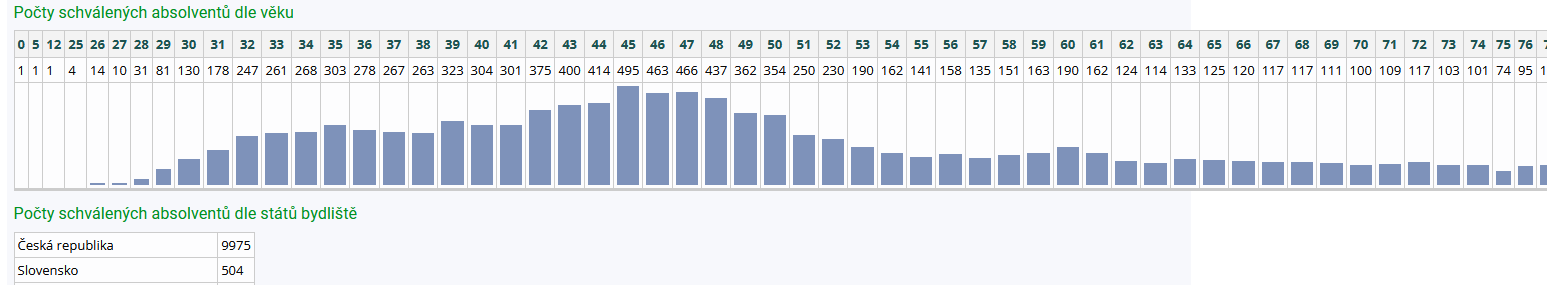 9
Sdílení dobré praxe v práci s absolventy
Relevantní obsah
Persona absolventa
Vycházíme vstříc potřebám (nemusí vždy souviset se vzděláváním)
Zvažujeme společenské trendy
Nikdy nemůžeme zaujmout všechny a není to ani cílem 
- Široké věkové rozpětí, v Brně pracuje 54 % absolventů, lehká převaha žen


Data o zájmu
Spolupráce s Odborem pro strategii – úprava průvodního e-mailu, doplnění otázek
Vlastní dotazníková šetření (u předchozích jednoznačně vítězí zájem o nabídku související se vzděláváním), plánujeme i focus group
10
Sdílení dobré praxe v práci s absolventy
Exkluzivní nabídka – karta a e-karta absolventa
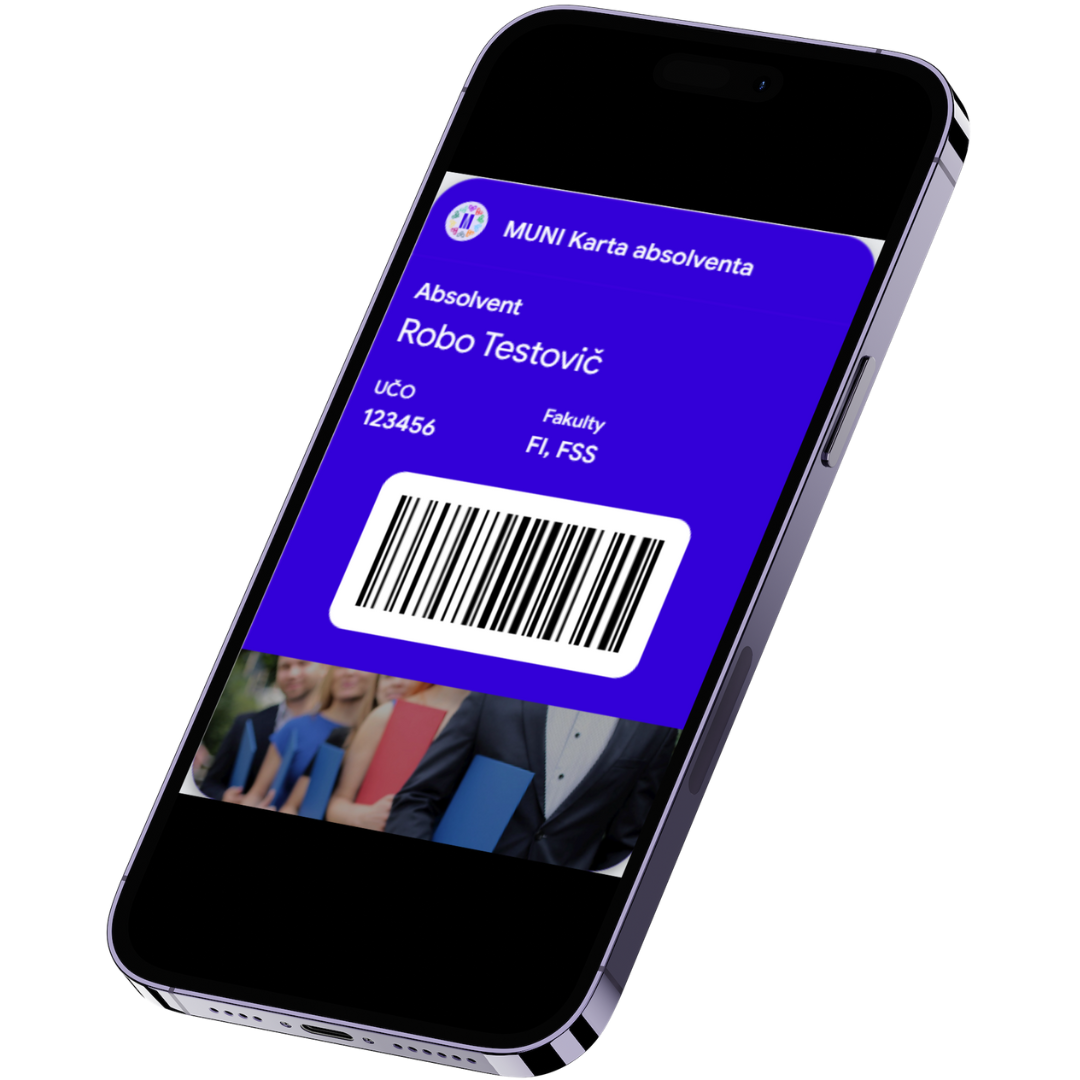 Po dohodě s univerzitními knihovnami bude pro zjednodušení užití a snížení administrativní zátěže e-karta absolventa sloužit jako registrace do knihoven MUNI. V současné době probíhá ve spolupráci s KIC a ÚVT tvorba architektury digitální karty.

První testování elektronické karty v knihovnách je plánováno na březen 2024.

S uvedením e-karty chystáme velkou komunikační kampaň s cílem upozornit na produkt i doposud nezapojené absolventy.

Rozšíření výhod.
11
Sdílení dobré praxe v práci s absolventy
Komunikační kanály
Obvyklí podezřelí – web, sociální sítě, IS vývěska, newsletter, Magazín M 

PR aktivity -  spřátelená média a novináři

Influencer marketing

Inzerce a placená propagace

Zviditelnění v off-line prostoru (posílení)(MUNI ALUMNI POINT, rollupy, letáky)
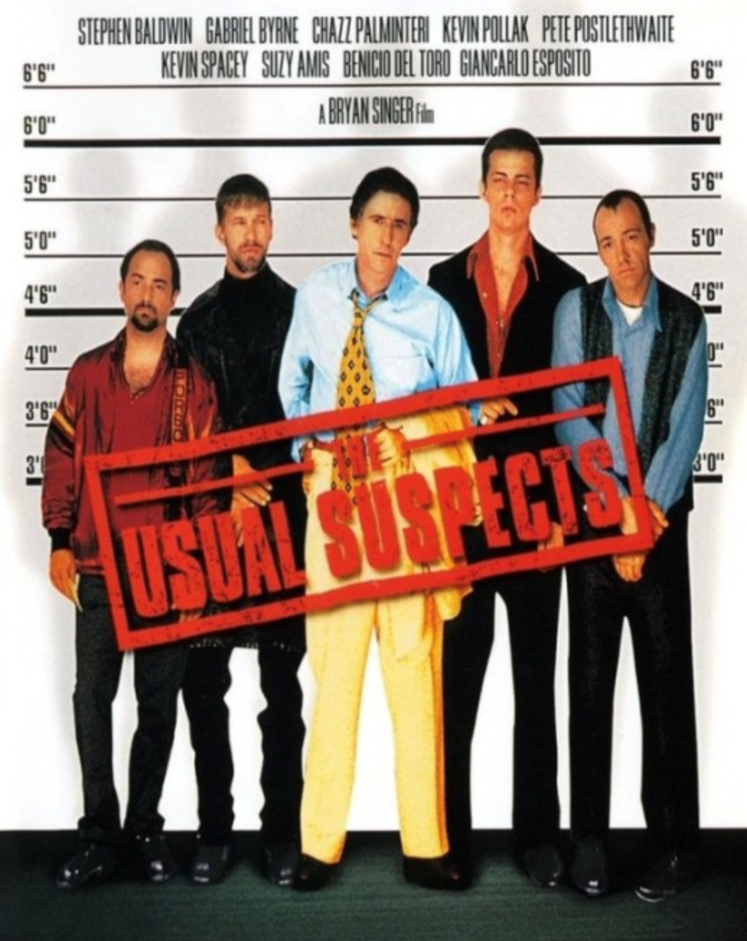 12
Sdílení dobré praxe v práci s absolventy
Vytváření vztahu
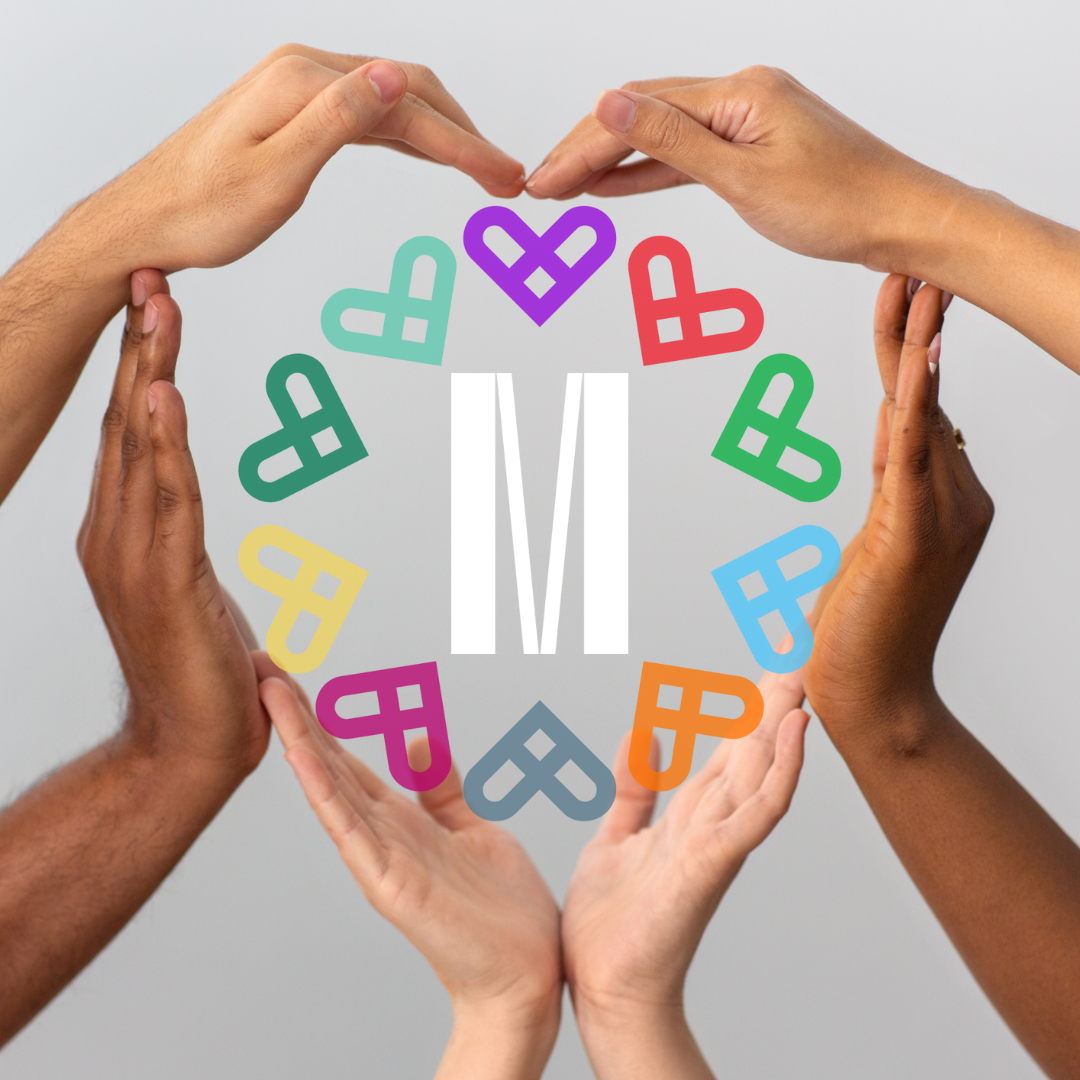 Lovebrand MUNI – svatý grál marketingové komunikace značky: 
	
dostupnost kontaktu
proklientská/proabsolventská péče
vstřícná a pozitivní tonalita
autenticita 
práce s výsledky měřitelnými v dlouhodobém horizontu
13
Sdílení dobré praxe v práci s absolventy
Plán činností OVVM – absolventi pro 2024
Digitalizace Karty absolventa pro Google a Apple Wallet, komunikační kampaň
Úprava webových stránek
Vývoj projektu mobilní aplikace ve spolupráci s ÚVT
Posilování identity absolventa prostřednictvím rozšíření unikátních nabídek
Motivace absolventů k zapojení do univerzitních projektů
Podpora informovanosti o výhodách udržení kontaktu s univerzitou u čerstvých absolventů
Setkání absolventů v Bruselu
MUNI ALUMNI Point – pop-up stánek na akcích pro veřejnost
14
Sdílení dobré praxe v práci s absolventy
Děláte skvěle svou práci. Díky!
16
Přehled aktivit OVVM
Kurz: Přednášky s absolventy
Libor Žídek 
Ekonomicko-správní fakulta MU
Idea
Cíl: seznámit studenty s praxí a souběžně posílit vazbu mezi fakultou a absolventy 

(Lehký) odpor na katedře
Budou přednášky rušit na poslední chvíli
Nebudou komunikovat 
Nepůjde to zorganizovat atp.

Formát: 
6x za semestr přednáška 1.5 hodiny
2 kredity za účast (za 5 přednášek)
Cca 25-30 studentů
18
Před přednáškou
Kontakt na absolventy
Katedra ekonomie 6 programů od technických (matematika) po HPMV
+ různě daleko od promoce (někdo v počátku kariéry a někdo ředitel …)
Poslední běh přednášejících – data scientist; analytik Národní banky Slovenska; regionální ředitel UniCredit Banky; manažerka Human resources v pojišťovně Direct; vedoucí odboru na Ministerstvu financí; a policy officer vytvářející regulační legislativu pro Evropskou komisi 
+ snaha o genderové vyvážení + Češi/Slováci
Kontakty vlastní, kolegové na katedře, LinkedIn, někdy se hlásí sami 
Každoroční obměna … kolegyně Žáková-Talpová má myslím stále stejné absolventy … 
Všichni oslovení velmi ochotně (mimo naprosté výjimky) – (učím fakultně povinný předmět …) 
Určitě třeba měsíc dopředu i více
19
Termín
Jasná hodina (16:00) a den (PO) 
Ale jinak flexibilně/nepravidelně … musíme se přizpůsobit možnostem přednášejících
Přednášející z Prahy, Brna, Bratislavy, on-line (1x za semestr) 
Obecně odpo/navečer myslím pro přednášející vhodné

Prezentace před přednáškou
Kalendář akcí ESF-MU (web) 
Ostatní katedry info pokud někdo, kdo by mohl jejich studenty zajímat 
Katedrový FB


Základní informace o přednášejících do osnovy předmětu
https://is.muni.cz/auth/el/econ/podzim2023/MPE_PSAB/index.qwarp?prejit=11949515
20
Průběh přednášky
Volnost přednášejícím
Ale většina – o studiu (co je bavilo, co využívají, co by dělali jinak); kariéře; současné práci; co očekávají od absolventů; možnosti stáže atp
Poměr přednáška/diskuse různý
Studenti pro zápočet povinnost klást otázky přes Slido (velmi dobrá zkušenost!)
Agreguji a trošku usměrňuji; ptám se uprostřed přednášky pokud vhodné
Přednášející velmi ochotní k pomoci – často nabízí stáže, konzultace … 
Studenti sedět v první ½ místnosti; žádné telefony a ntb
Bohužel taky třeba, že bez praxe absolventi nikoho moc nezajímají …  to je toho potom moc nenaučíme …
Místy mírný nábor ze strany přednášejících – dle mého ničemu nevadí …
21
Po přednášce
Záznam přednášky poskytnut studentům – pokud absolvent souhlasí
LinkedIn 

Pěkná anketa
+ dotazník ve Forms – části studentů i předmět „hodně pomohl s pracovním směřováním“

Spokojení i přednášející …
HPMV LinkedIn kontakt s absolventy
22
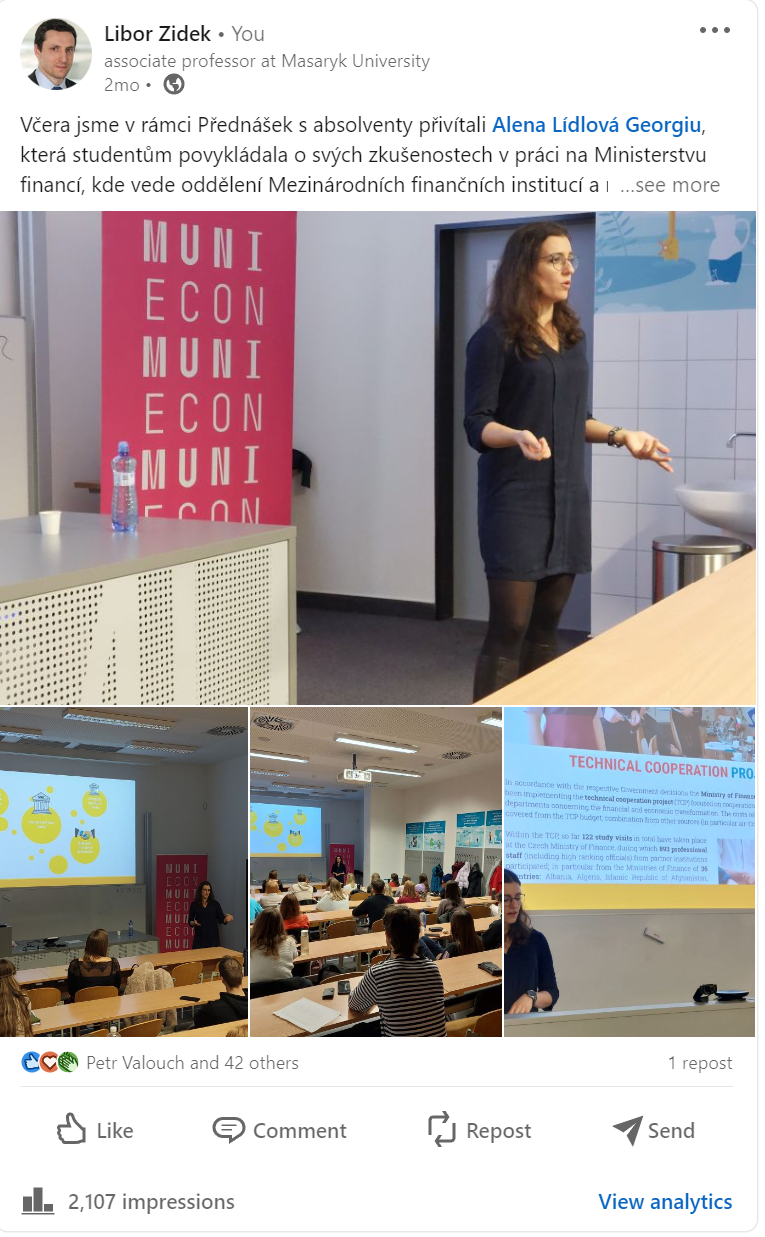 23
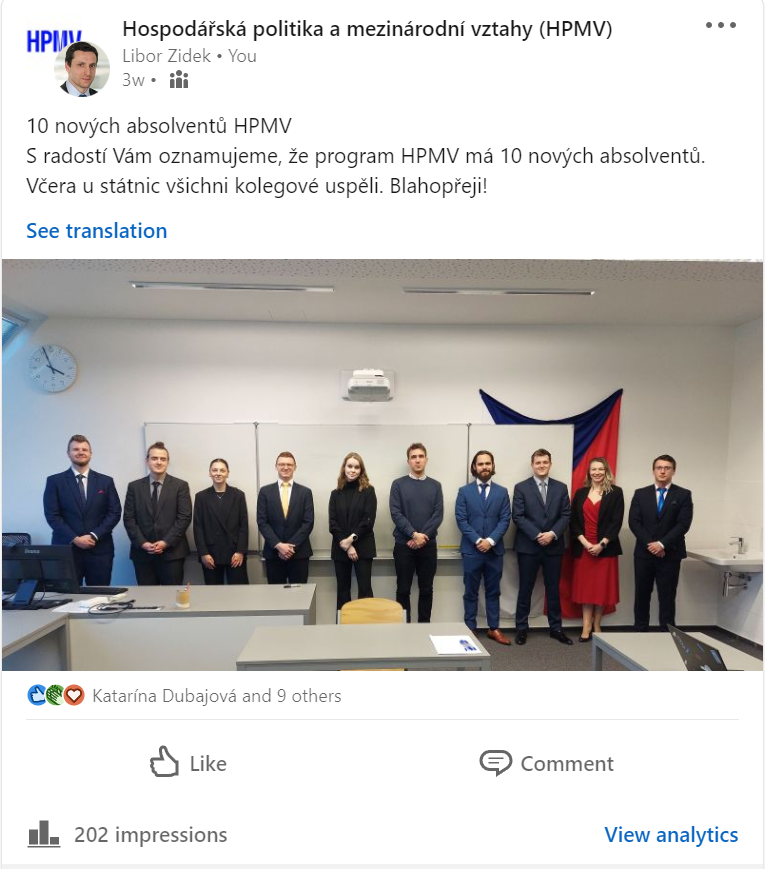 24
Děkuji za pozornost
25
0:30:00
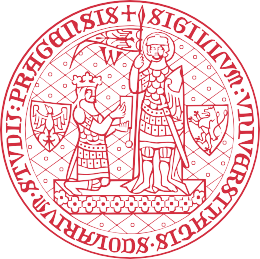 29. února 2024
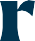 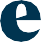 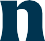 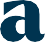 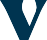 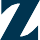 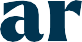 Sdílení dobré praxe v práci s absolventy Univerzity Karlovy Klub Alumni
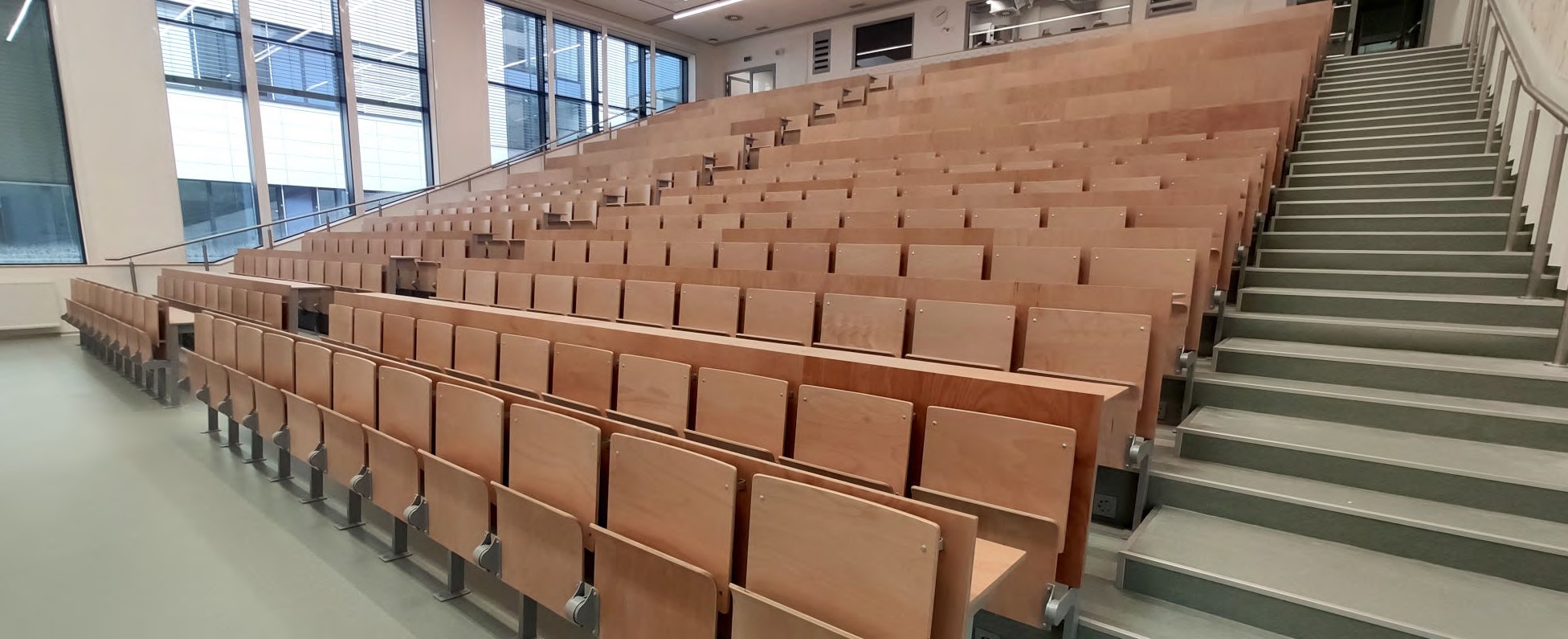 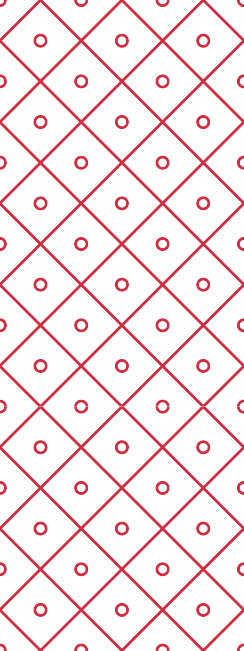 0:30:00
Univerzita Karlova
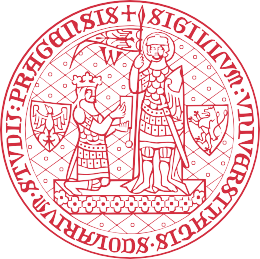 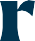 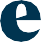 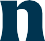 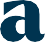 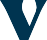 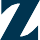 17 fakult, 12 součástí
51 000 studentů
13 500 zaměstnanců

Každý rok  
40 000 uchazečů o studium
8 000 absolventů
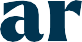 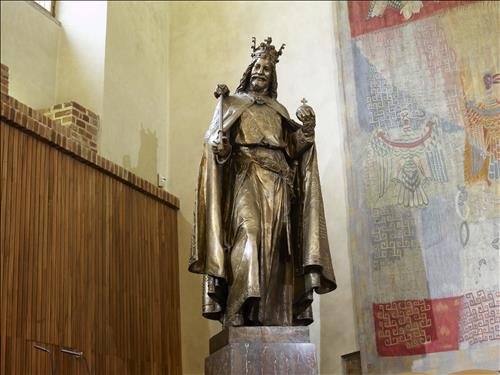 0:30:00
Organizační struktura
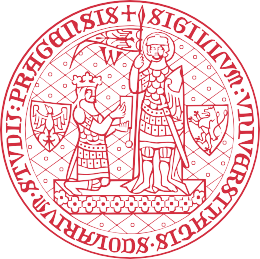 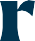 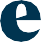 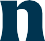 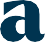 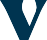 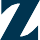 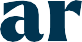 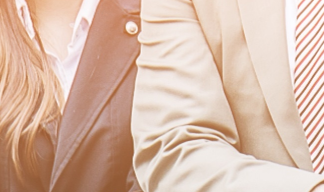 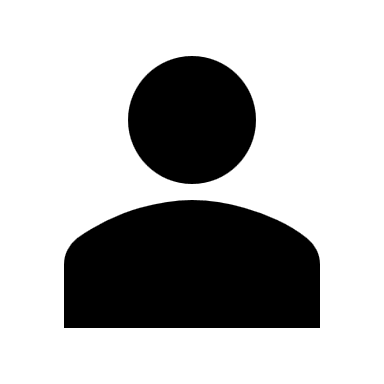 Historie absolventské agendy na UK
Udržitelný recept
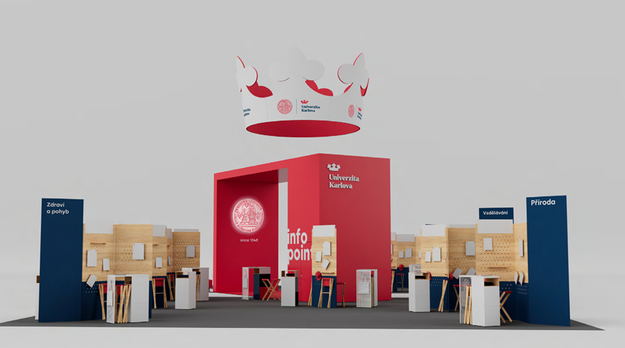 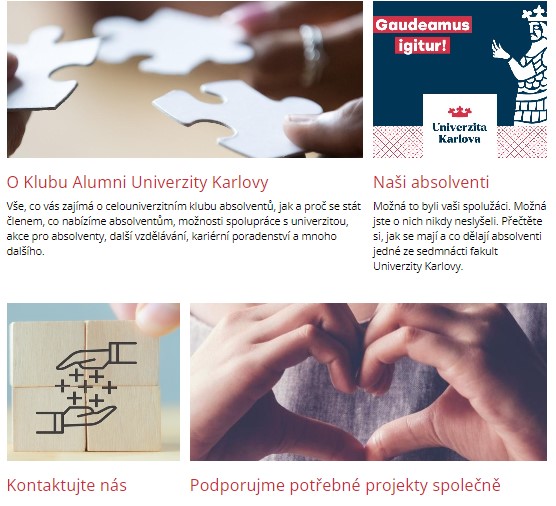 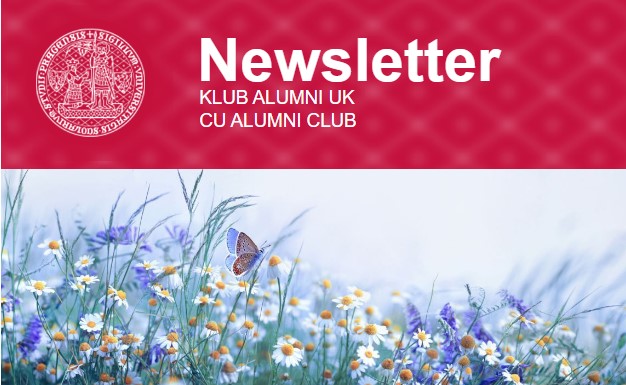 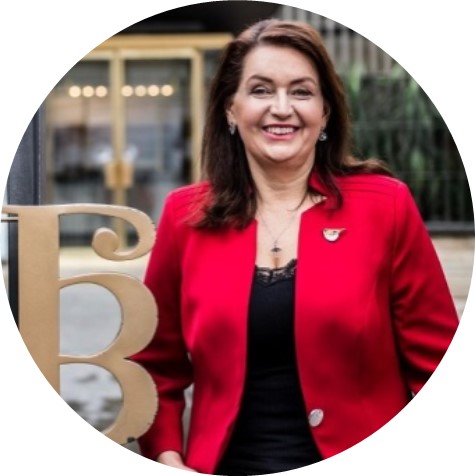 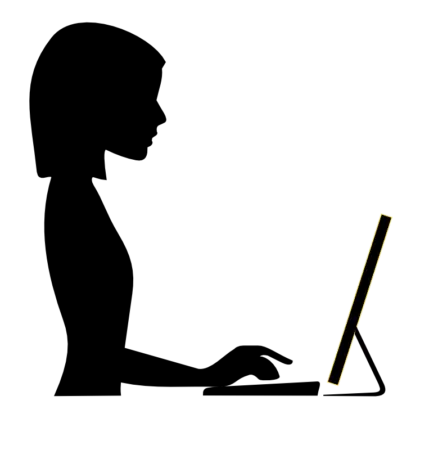 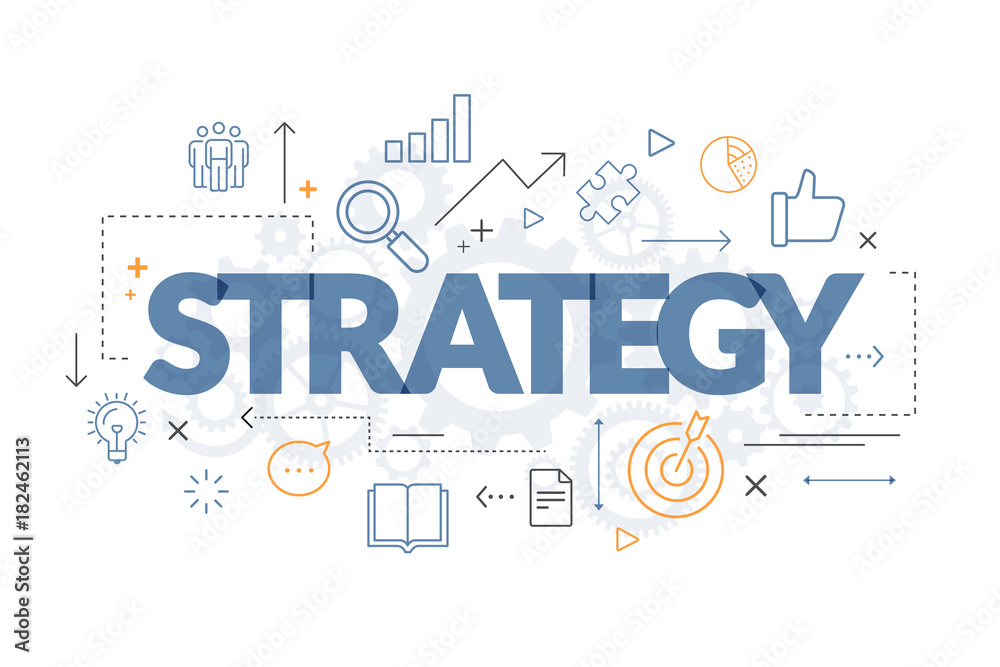 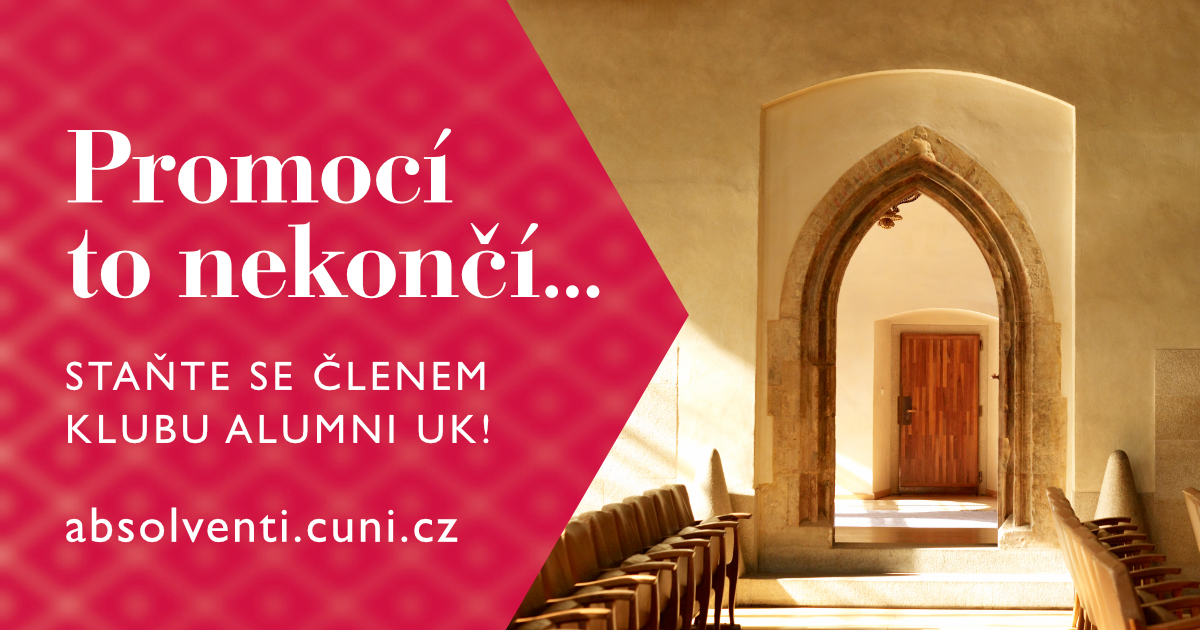 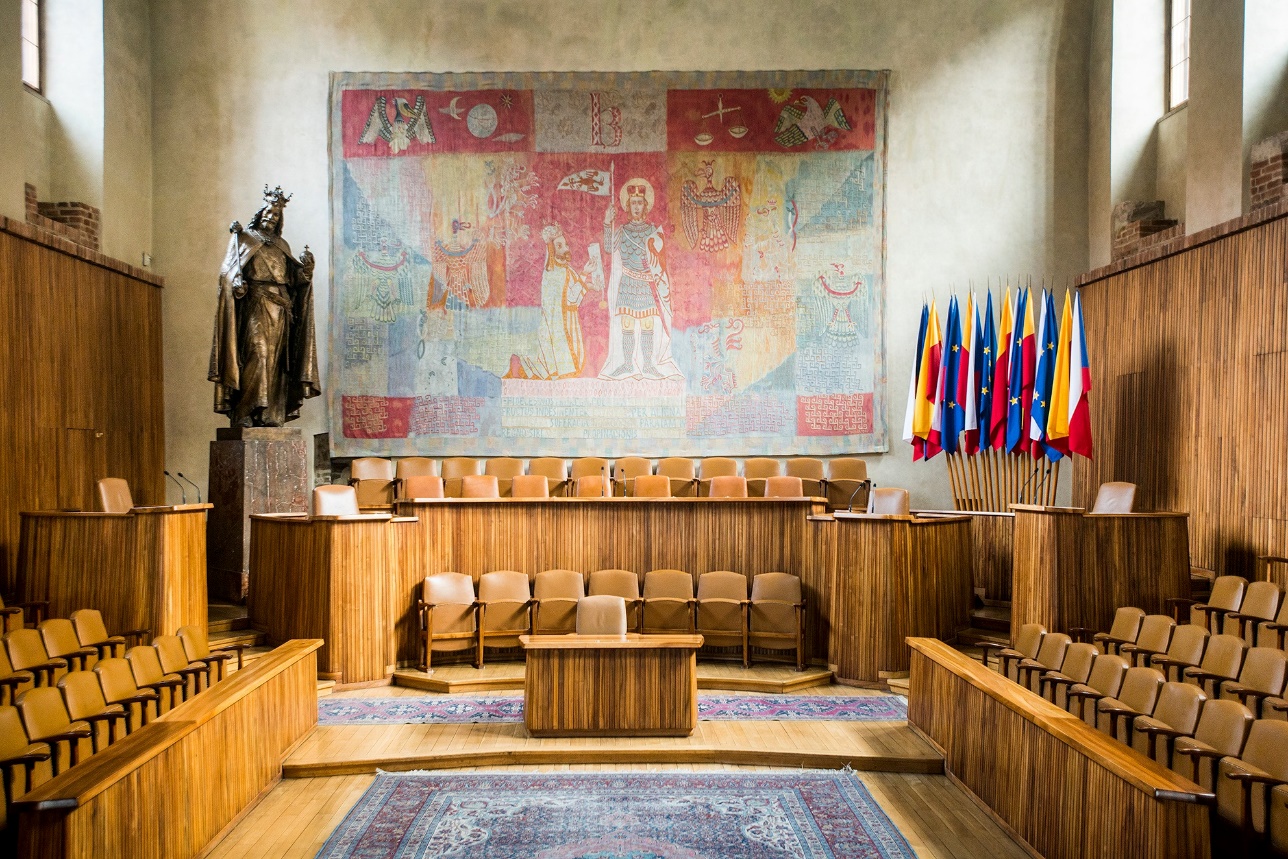 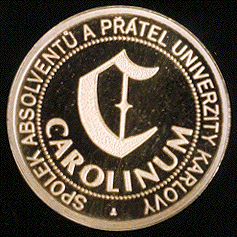 5 901
?
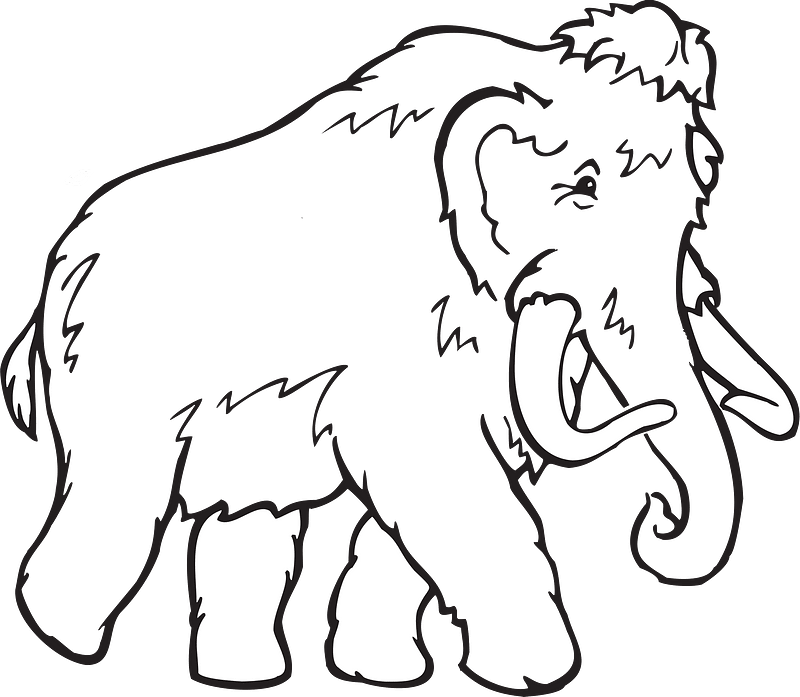 1991         2014        2021          únor       listopad        březen        duben        květen        říjen            únor          …
2024
2022
2022
2023
2023
2023
2023
0:30:00
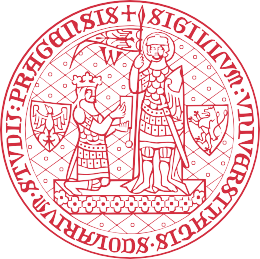 Cíle Klubu Alumni
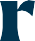 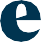 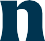 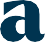 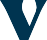 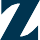 Sdružovat absolventy všech sedmnácti fakult univerzity
Usilovat o vytvoření komunikační platformy mezi školou a absolventy
Podporovat setkávání členů s přáteli z let studií, s bývalými pedagogy, novými odborníky v oboru
Podporovat rozvoj profesionálních kontaktů – získání pracovního místa, uzavření spolupráce na projektu se školou nebo mezi členy navzájem
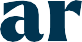 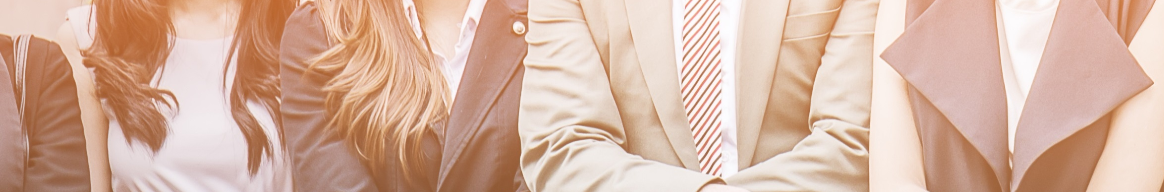 0:30:00
Členství v Klubu Alumni
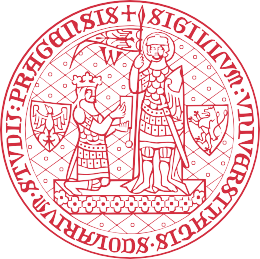 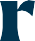 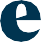 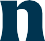 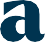 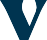 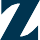 Počty studujících dle fakult UK:  
Filozofická  			6405
Pedagogická	 		5614
Fakulta sociálních věd		5462
Přírodovědecká 			5018
1. lékařská 			5003
Právnická 			3800
Humanitních studií		3244
Matematicko-fyzikální		3058
3. lékařská 			2552
Lékařská Plzeň			2352
Tělesné výchovy a sportu		2162
2. lékařská			2054
Lékařská Hradec Králové		1792
Farmaceutická Hradec Králové	1472
Husitská teologická		820
Katolická teologická		547
Evangelická teologická 		372
5900 členů
  427 jiná národnost         než CZ, SK
  319 SK národnost
  325 angličtina
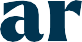 0:30:00
Náplň činnosti
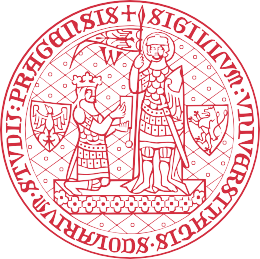 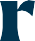 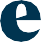 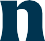 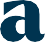 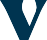 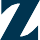 Spolupráce s koordinátory alumni agendy na fakultách, pravidelná setkání
MS Teams se neosvědčil
Vlastní kluby absolventů na fakultách, i více než jeden, např. FSV alumni kluby podle institutů (IPS, IES)
Sdílení událostí, pozvánky, společné akce 	
Poskytování informací (newsletter, webová stránka, sociální sítě)
Pořádání akcí (Zlaté promoce 13.4.)
Kariérní poradenství (Kariérní den 13. 3.)
Benefitní program, slevy a výhody
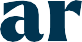 0:30:00
Benefity a slevy
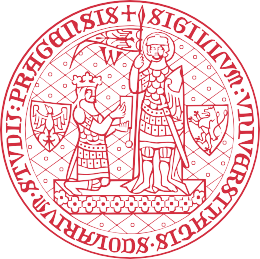 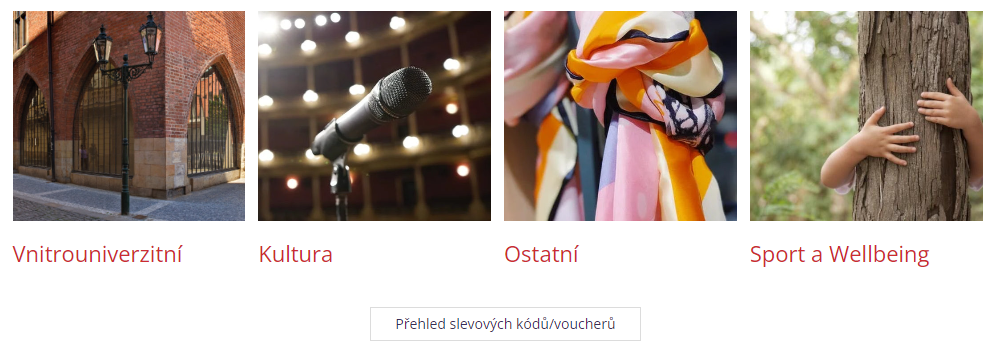 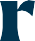 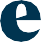 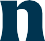 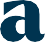 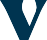 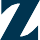 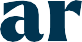 Petra Clinic
Den zdraví
SAIN
Lázně Luhačovice
Zlaté kúpele Turčianske Teplice
Aquapalace Praha
Koh-i-noor
CK Sardegna Travel
Pizzeria Omnibus
Greece Tours
CK FEDE
Aparthotel Svatý Vavřinec
SAIN
Datart
Vydavatelství Economia
Restaurace IL Mulino
BER-KR (SONY, AEG, ELECTROLUX)
Profi Optik
Ryor
Resort Svatá Kateřina
České dráhy
Mafra
Jazyková škola PRESTO
Premiere Cinemas
Sportovní centrum UK
Hrdličkovo muzeum člověka
Knihkupectví Karolinum
Kavárna U Rotlevů
Stomatologická péče
Ubytovací služby UK
Chlupáčovo muzeum historie Země
Knihovny UK a přístup k jejich informačním zdrojům
Hyb4City
Pronájem učebny
Národní divadlo
Městská divadla pražská
Divadlo Radka Brzobohatého
Muzeum východních Čech v Hradci Králové
Divadlo v Řeznické
Kino Lucerna
Divadlo Drak
Švandovo divadlo
Mucha Museum a Franz Kafka Museum
Divadlo Na Fidlovačce
Západočeská galerie
Divadlo pod Palmovkou
Klicperovo divadlo Hradec Králové
Divadlo na Maninách
Divadlo Metro
Divadlo Na Jezerce
Muzeum Karla Zemana
Kosmas
Megabooks
Hudy
Pražské Benátky
iRobot
Muzeum Lega
0:30:00
Získávání nových členů
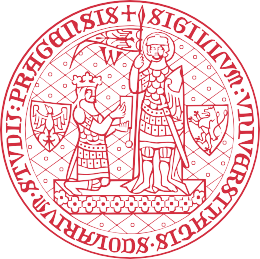 Promoce: oslovování emailem při absolvování studia; oslovování po obřadu v Karolinu
Magazín Forum: rubrika Alumni, výzva k registraci do klubu v rozhovorech s absolventy
Akce UK: Setkání v Bruselu, FTVS 70 let, Kariérní dny na fakultách
Sociální sítě (Facebook)
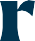 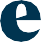 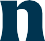 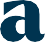 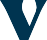 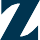 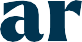 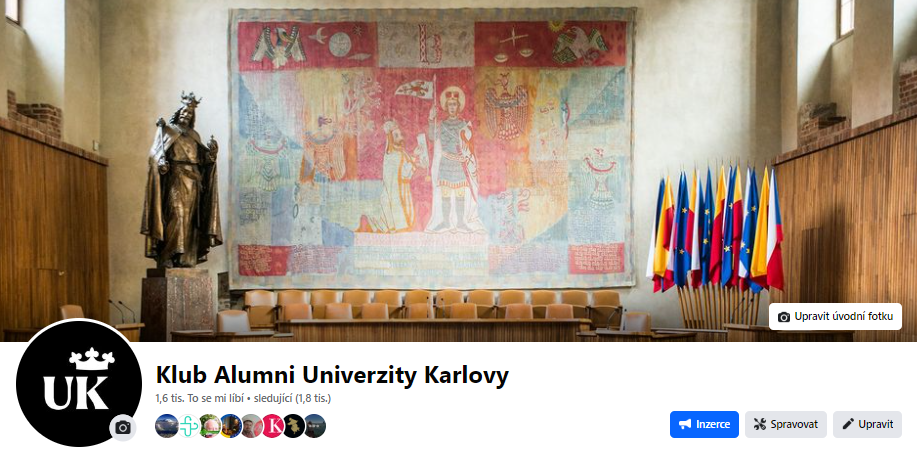 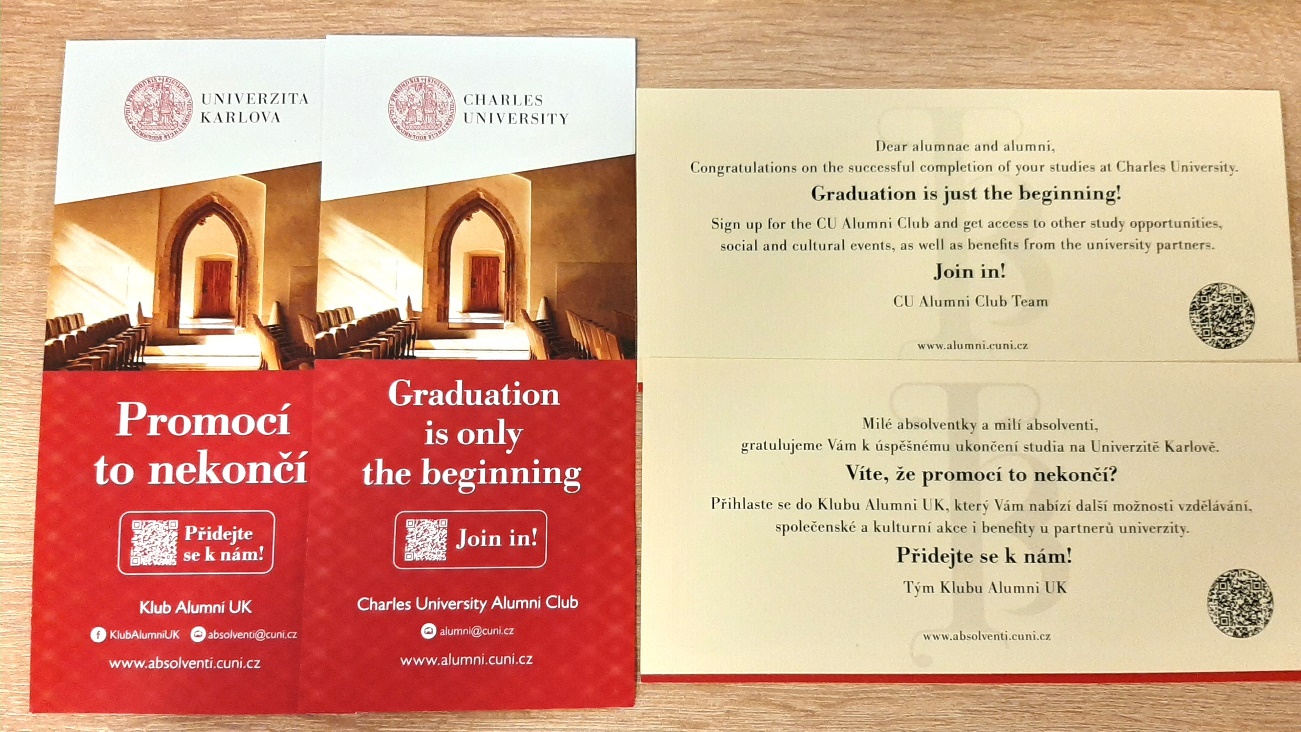 0:30:00
Propagace
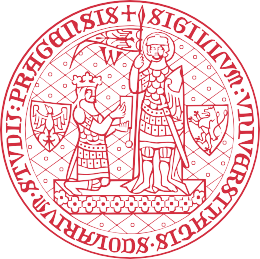 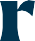 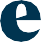 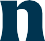 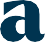 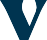 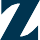 Komunikační kanály: 
Newsletter
Vlastní webové stránky na webu UK 
Magazín Forum: rubrika Alumni, výzva k registraci v rozhovorech
Akce UK: Setkání v Bruselu, FTVS 70 let, Kariérní dny na fakultách
Sociální sítě (Facebook)
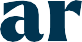 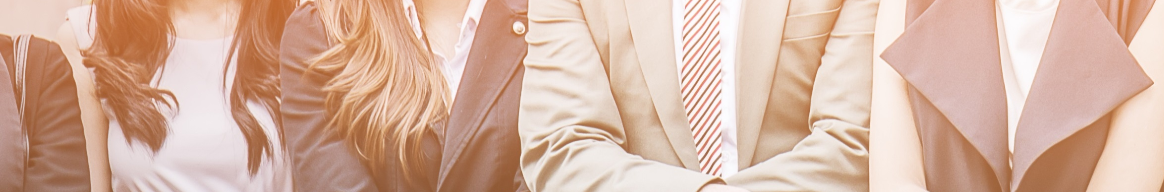 0:30:00
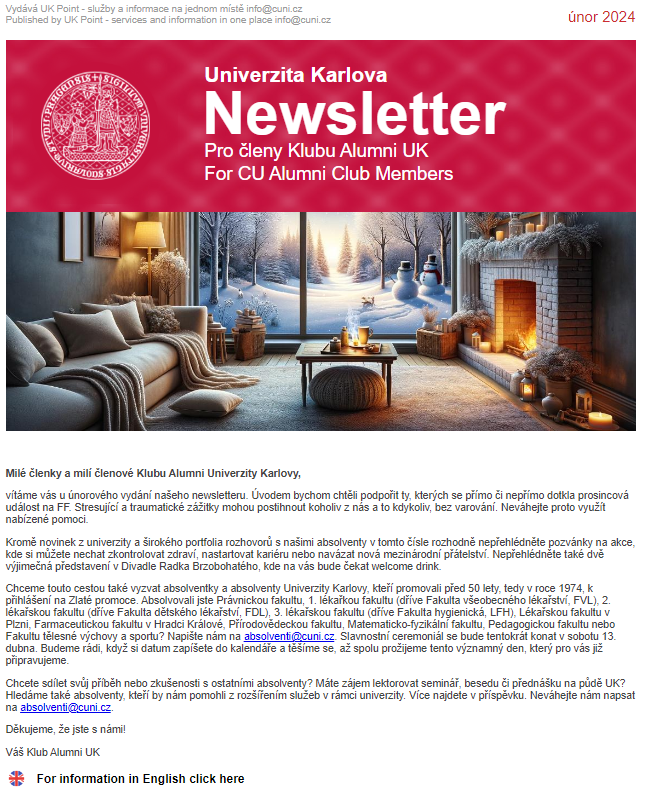 Newsletter
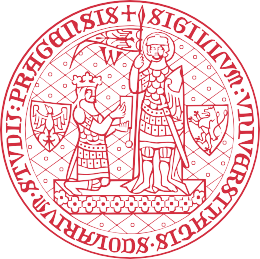 vychází každý měsíc v česká a anglické mutaci

Sekce:
Mimořádné události  
Novinky z univerzity 
Naši alumni 
Slevy a benefity 
International alumni

Statistiky:
Opening rate v den vydání průměrně 55%, nejvíce 64%
Mezi nejčtenější příspěvky patří aktuality z UK, akce a reporty z akcí, benefity
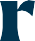 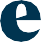 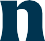 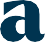 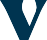 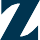 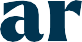 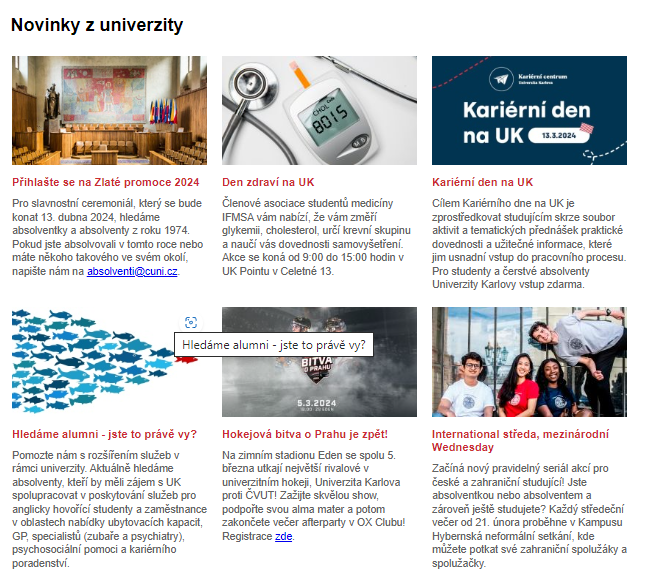 [Speaker Notes: Top příspěvky (leden 2024): Prezident jmenoval nové profesory; Tříkrálové setkání; Nový merch UK; Reprezentační ples; Trenčianské teplice; SAIN; Datart]
0:30:00
Webové stránky
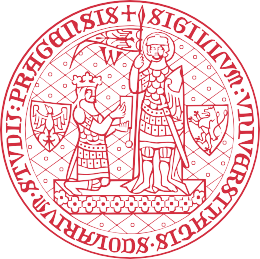 Nový design od května 2023
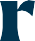 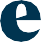 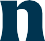 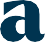 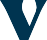 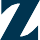 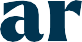 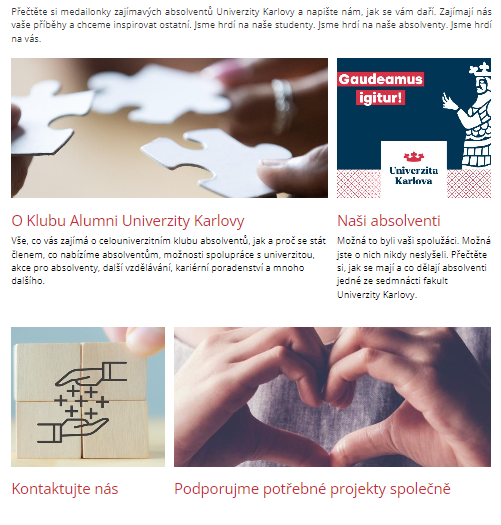 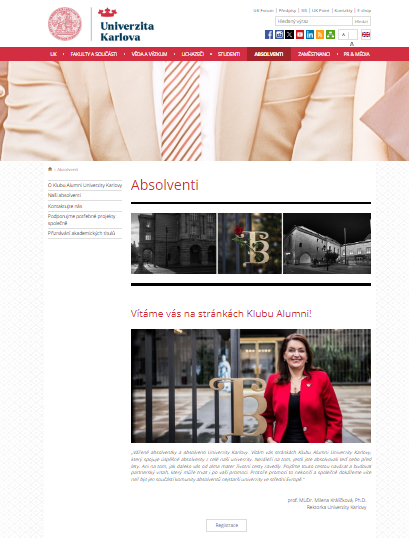 0:30:00
Webové stránky
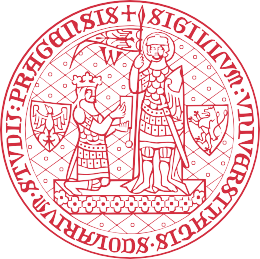 O Klubu Alumni Univerzity Karlovy
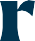 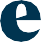 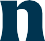 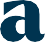 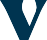 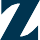 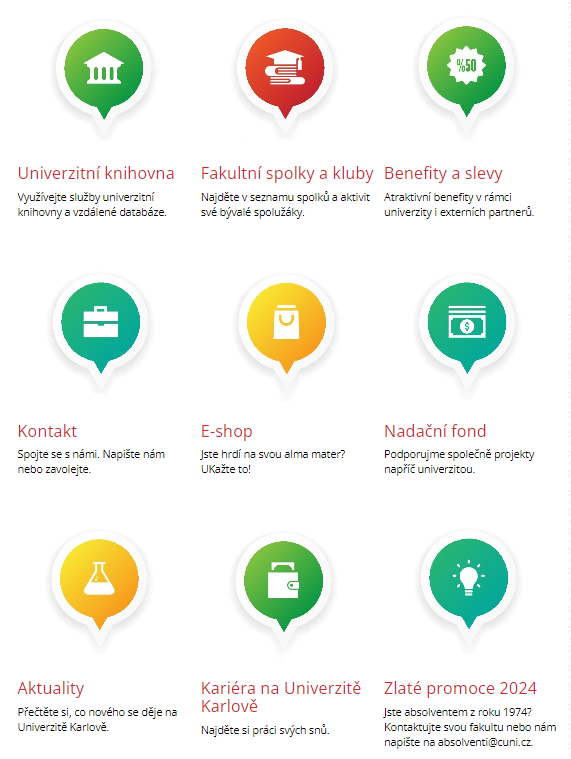 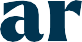 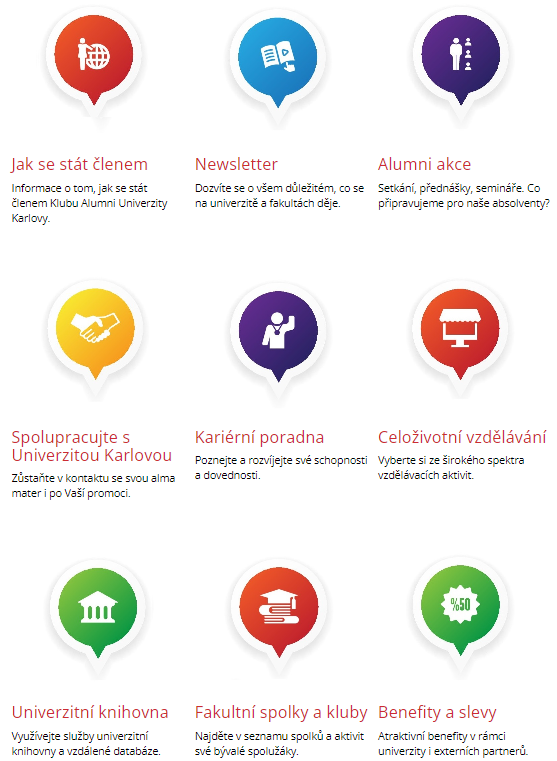 0:30:00
Facebook
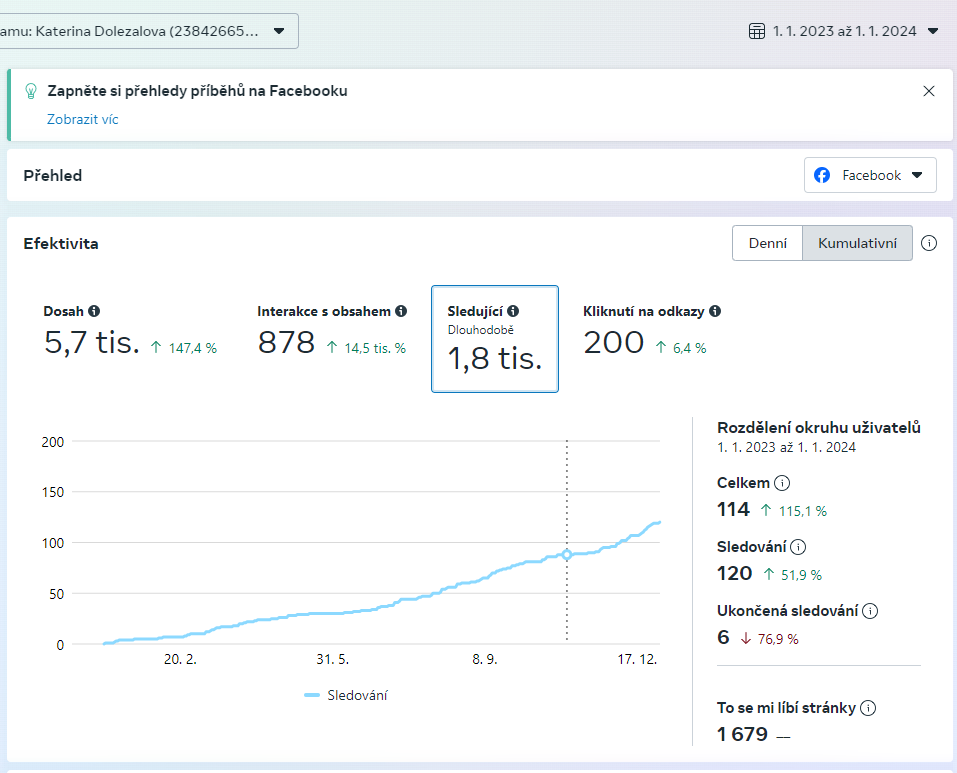 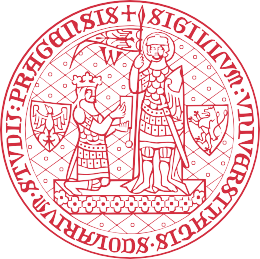 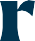 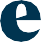 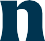 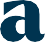 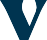 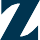 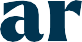 Top 5 příspěvků (90 dnů)
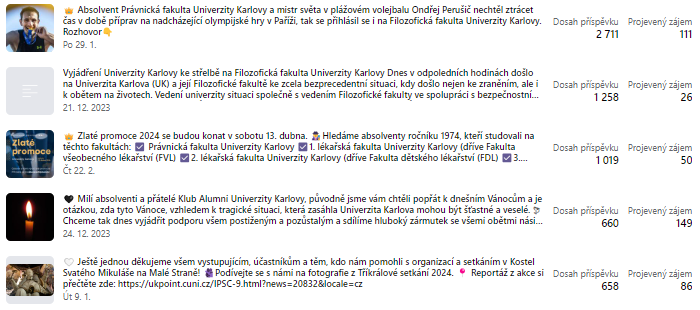 0:30:00
Změny vs tradice
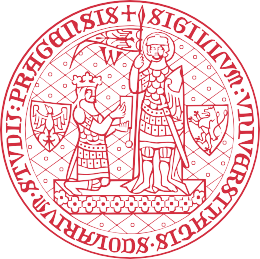 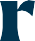 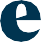 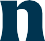 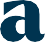 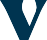 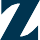 Před rokem 2023
Svatoštěpánské setkání 
Tříkrálové setkání
Kariérní den
Zlaté promoce
Den celoživotního vzdělávání
Festival absolventů
Zahradní slavnost	
Advent na UK
2024
Tříkrálové setkání
Kariérní den
Zlaté promoce
Ples UK
Den s UK
Festival absolventů
Zahradní slavnost
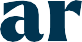 0:30:00
Cílové skupiny absolventů
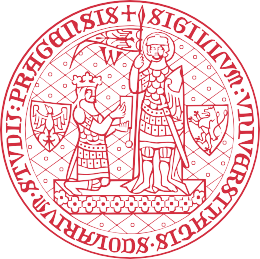 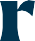 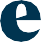 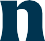 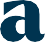 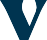 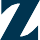 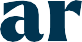 Zahradní slavnost (networking, možnost získat nové kontakty)

Popularizační akce (pro celou rodinu – Den s UK, Noc vědců)

Stříbrné promoce?
Koučování (placené)

Kariérní poradenství (spoluúčast)

Akcelerátor inovací – CPPT (Centrum pro přenos poznatků a technologií)
Zlaté promoce

Tříkrálové setkání
Fakultní alumni kluby
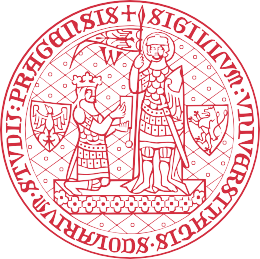 Spolek Matfyz Alumni
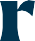 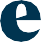 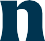 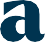 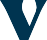 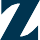 Založen jako občanský spolek (2013), zapsaný spolek (2015)
Nezávislý subjekt, hlavním partnerem je MFF UK; předseda, tajemník, výbor, komise; členské schůze, schůze výboru
Počet členů: 500
Typy členství
Řádný člen (9 let za 499 Kč, doživotně za 1449 Kč)
Příznivec (právnická osoba, stejné podmínky)
Čestný člen (rozhoduje výbor spolku)
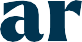 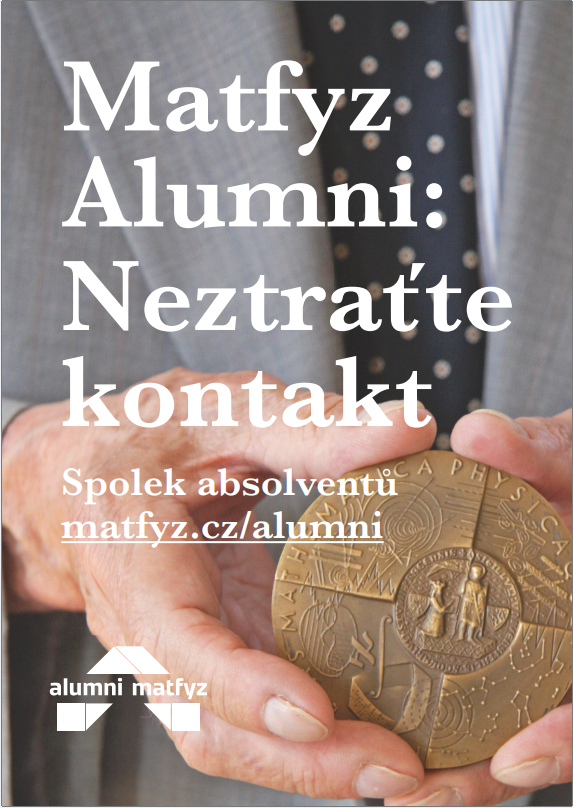 0:30:00
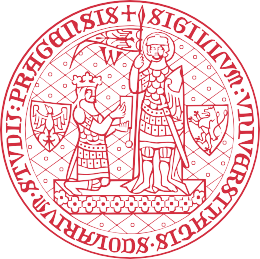 Zahraniční absolventi
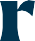 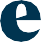 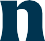 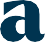 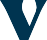 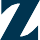 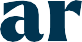 Jak pracovat se zahraničními absolventy?
Na UK založení koordinační skupiny pro zahraniční alumni 
Aktivní spolupráce s DZS v rámci národního alumni programu
Pravidelná (měsíční) komunikace prostřednictvím anglické sekce newsletteru pro alumni
Program ambasadorů, vzniká ze studentských ambasadorů
Agendu přebírá nová kolegyně
0:30:00
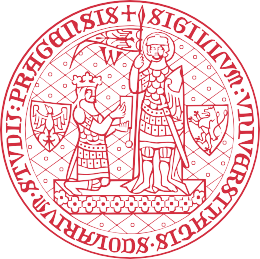 Aktuální otázky
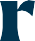 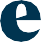 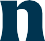 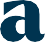 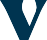 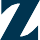 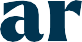 Virtuální karta (nabídka od GTS a další společnosti)
GDPR
CRM databáze x UK databáze
Stříbrné promoce
Mentoring
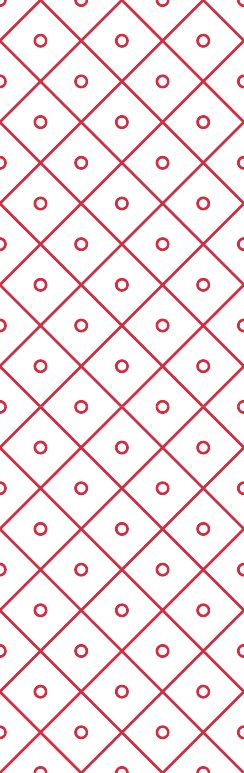 Závěr a diskuse
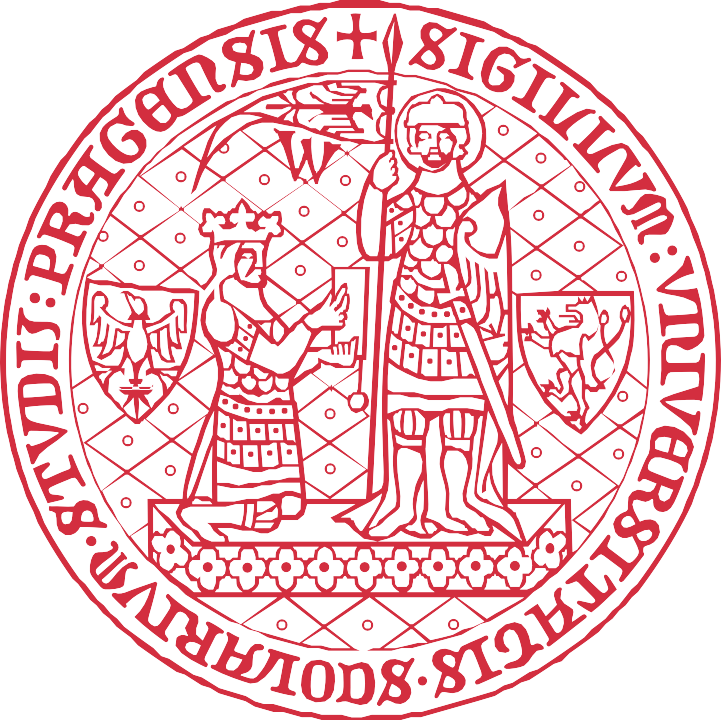 Děkujeme
Kateřina Doležalová
Simona Teplá
simona.tepla@ruk.cuni.cz
katerina.dolezalova@ruk.cuni.cz
absolventi@cuni.cz
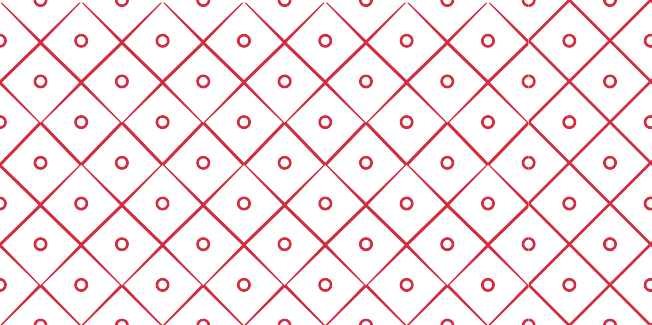 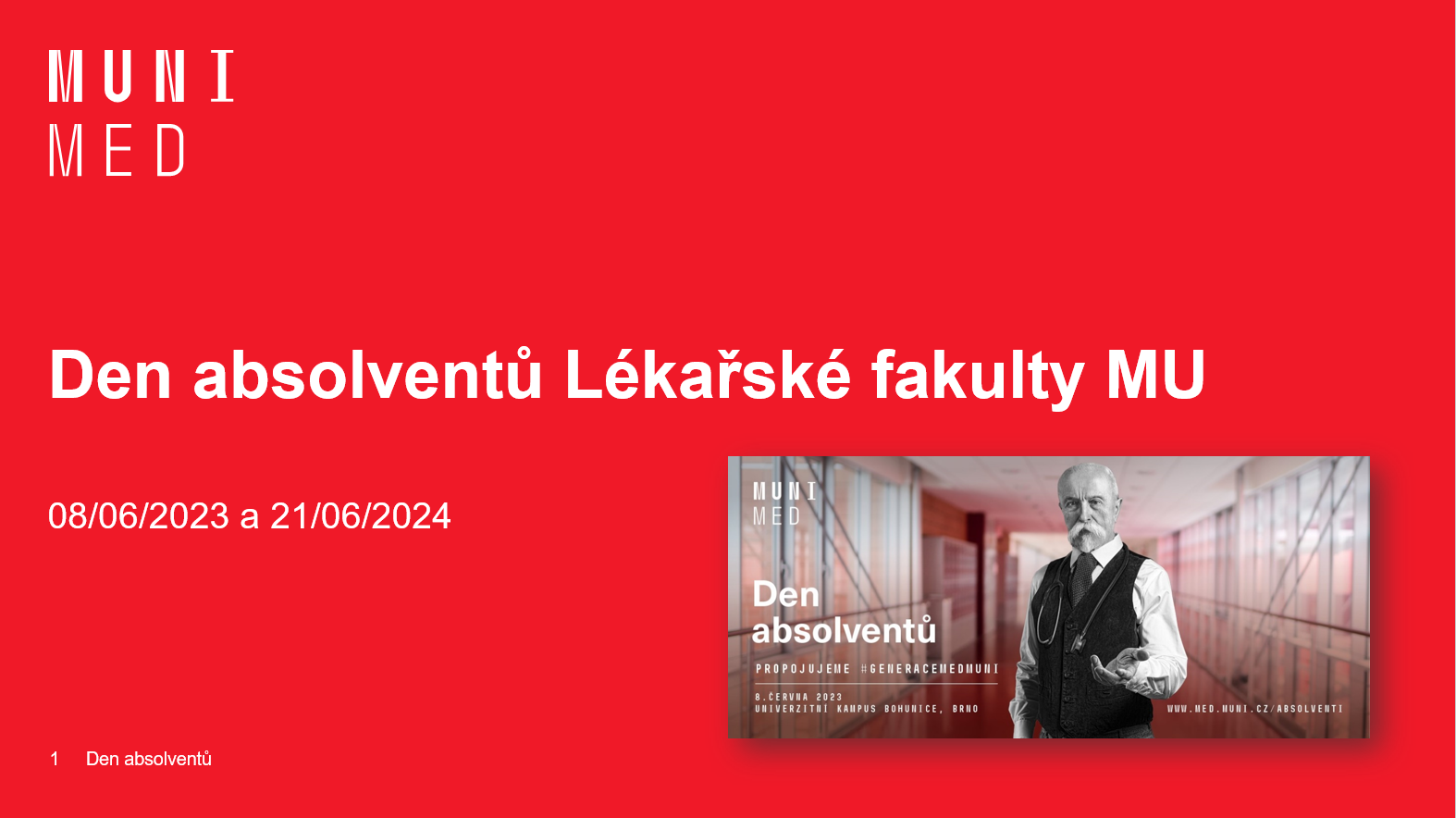 Den absolventů Lékařské fakulty MU
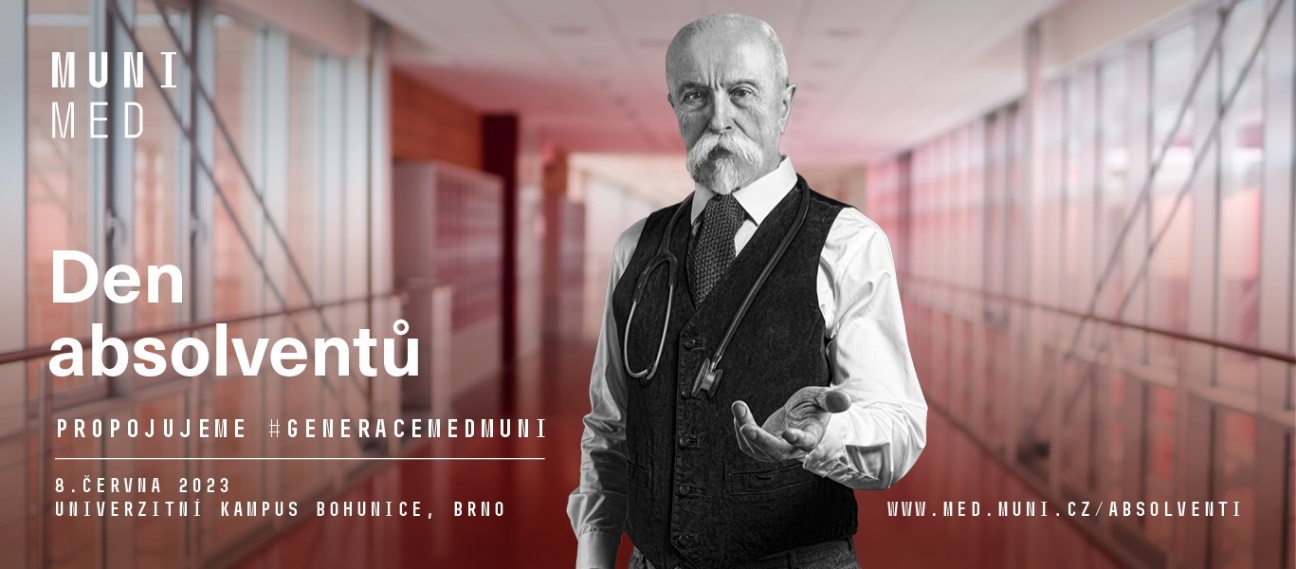 08/06/2023 a 21/06/2024
47
Den absolventů
Den absolventů - příprava
Určení data, místa (s velkým předstihem, informovat) 
Zajistit VIP hosty (rektor, vedení fakulty, vážení abs)
Pozvánky i v písemné formě (korespondenčně), komunikace
Webové stránky, program, registrační formulář
rubrika rodné i nynější příjmení u žen
krátký medailonek! PPT prezentace
Dohledání kontaktů 
Obrátit se na profesní komory, SAPMU – JUDr. Danuše Spáčilová
Najít třídní organizátory
48
Den absolventů
Den absolventů – ceremonie
Zahájení cca v 10.00 (dojíždějící)
Chodí dříve = menší občerstvení, zajistit hostesky, brigádníky
Registrace = jmenovky s programem
Usazování dle pořadí nástupu
Instruktáž před zahájením
Uvítání, promluvy rektora (videozdravice), děkana
Profesionální moderátor
Krátká přednáška + videa
Hudební (umělecké) vystoupení
49
Den absolventů
Den absolventů – ceremonie
Předání pamětních listů (tubus, slohy) a dárků
Medailonky shrnující profesní život
čte moderátor + promítání na ploše
Focení s děkanem
Občerstvení
Prohlídky pracovišť
Společenské odpoledne (spojení s nevýročními abs)
Doprovodný program
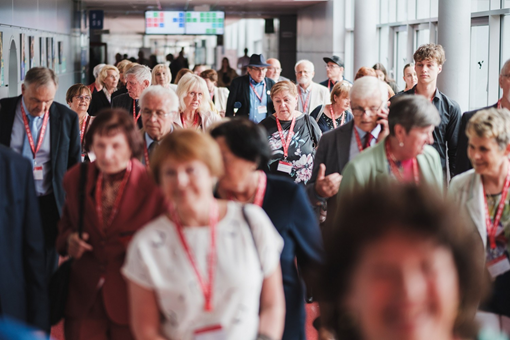 50
Den absolventů
Den absolventů – mějte na paměti
Starší lidé = snížená mobilita
Komunikace (tlf, korespondenčně), NL, webovky
Mimořádná péče
Prohlídky větší / menší okruhy
Vděční, pokorní
Více PFek
Životní příběhy / podcast STETOSKOP
51
Den absolventů
Den absolventů 2024 – plány a výzvy
Oslovení „nevýročních“ absolventů
Včasnost
Kanály: asociace, spolky, oborové časopisy
Den absolventů → třídní sraz
Volnější program
Návaznost na další akce
Spolupráce s Archivem MU
Networking
52
Den absolventů
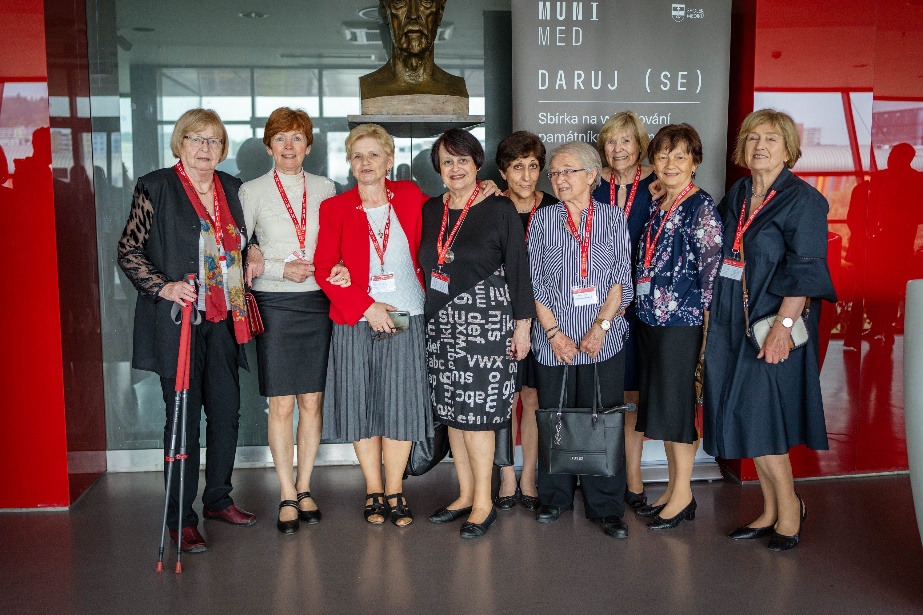 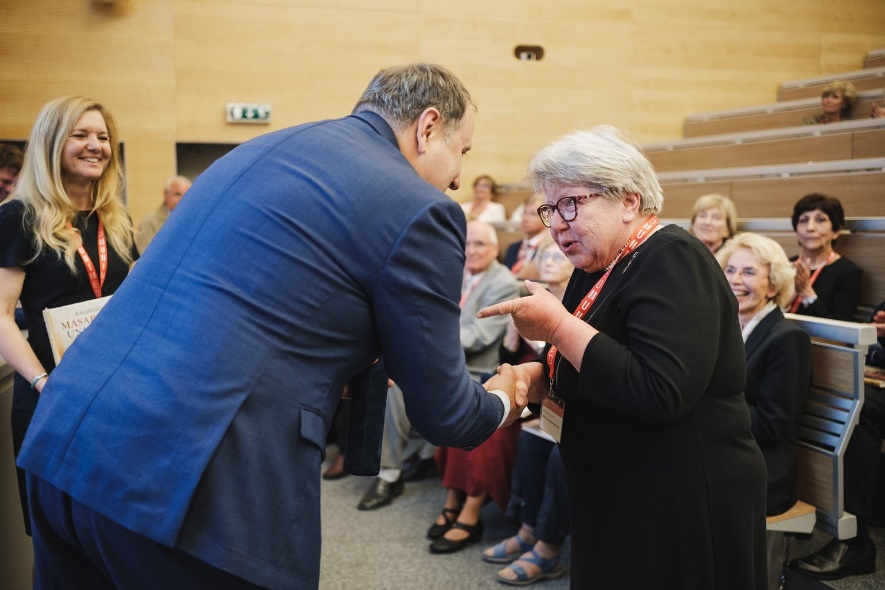 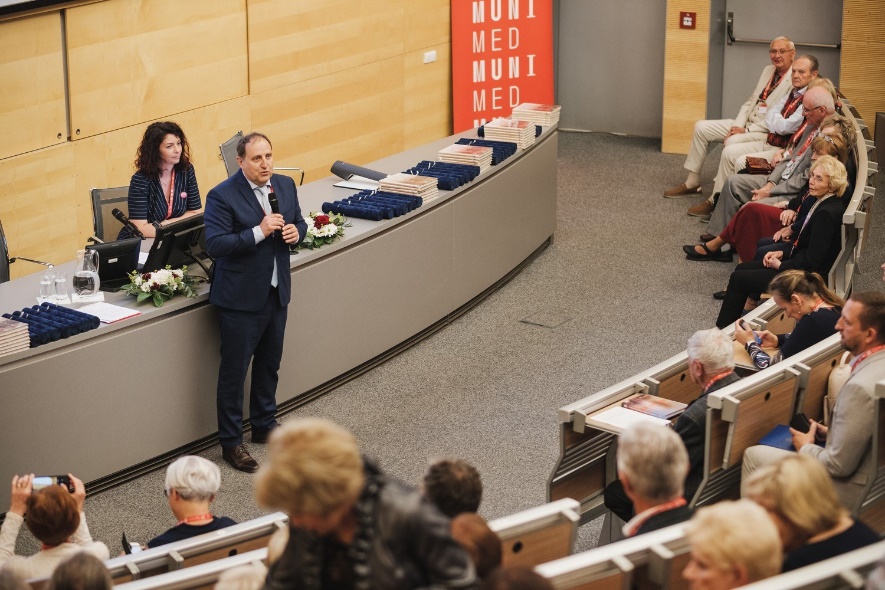 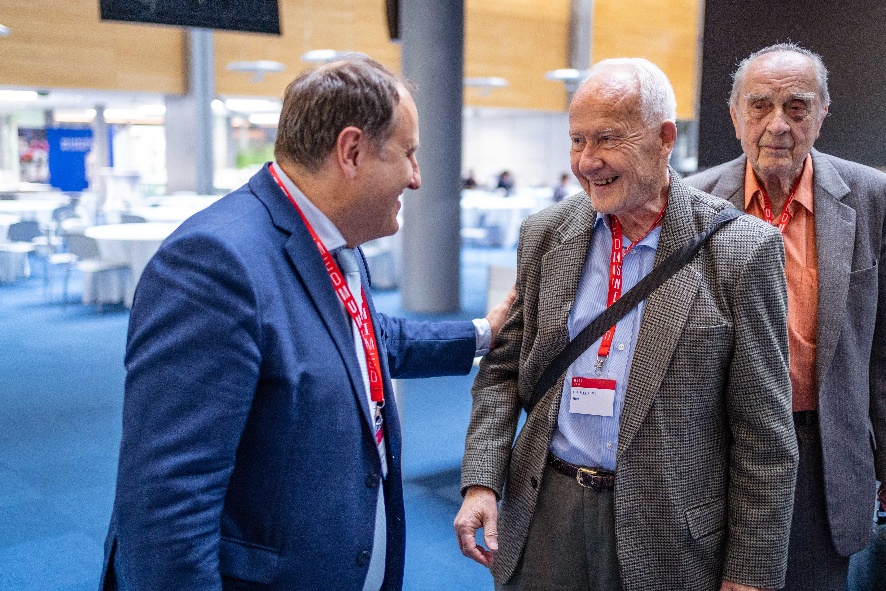 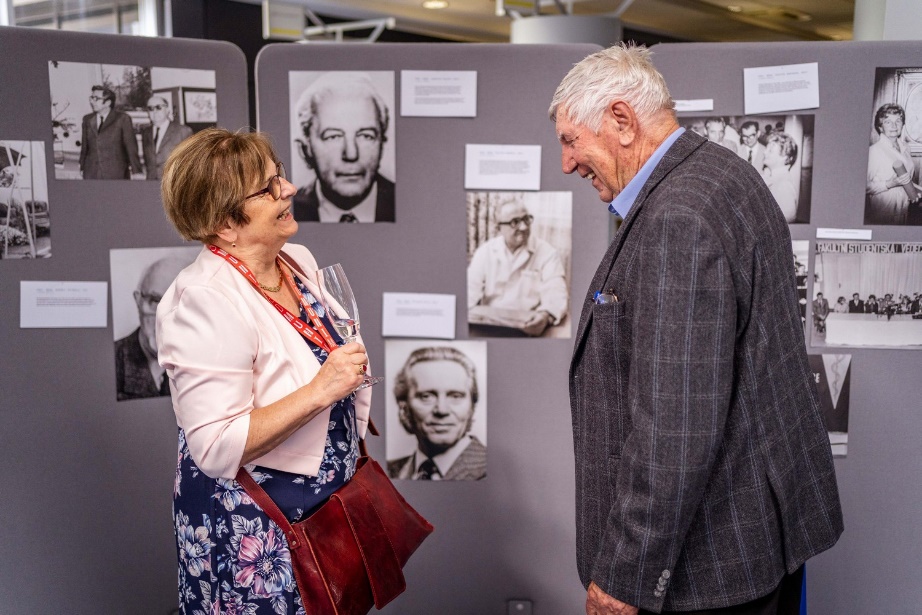 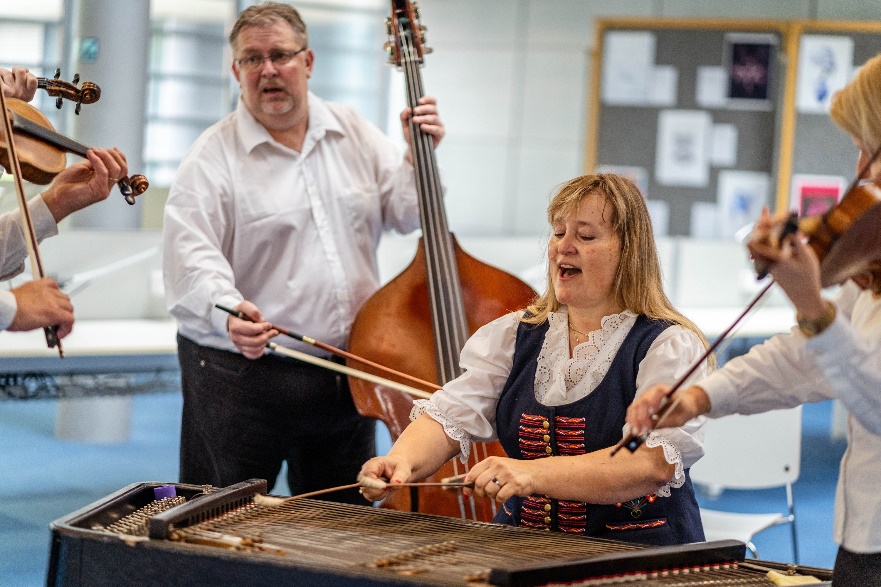 https://youtu.be/5CoDwY0jJvk
53
Den absolventů
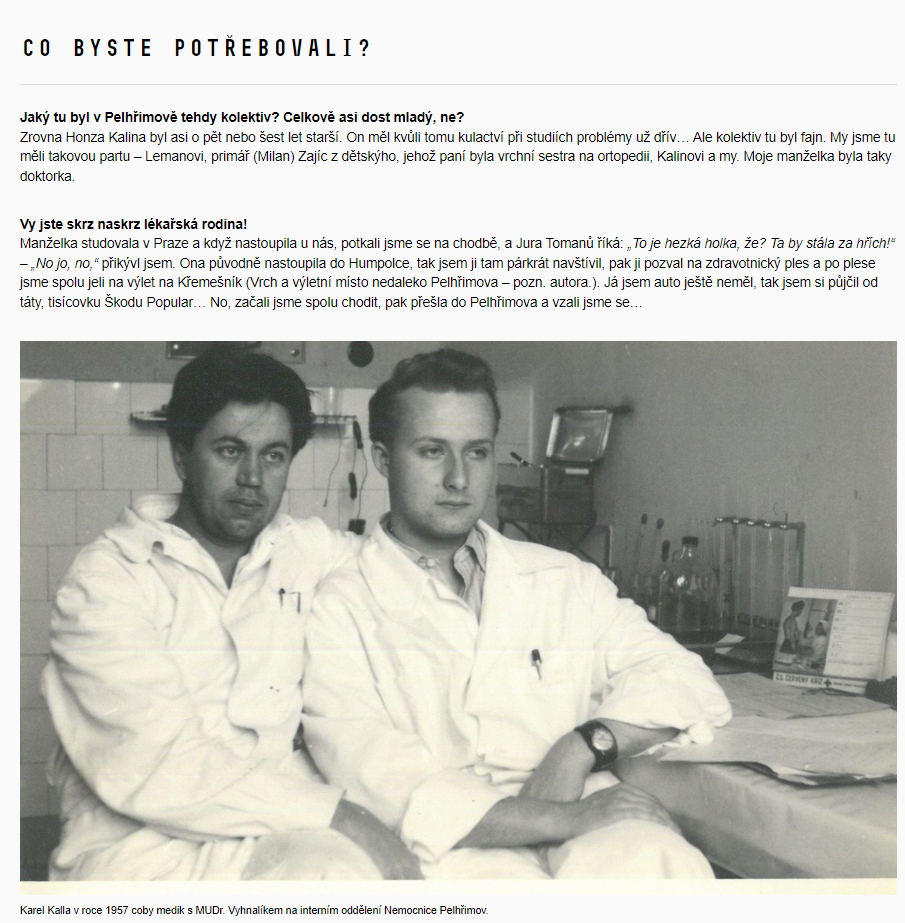 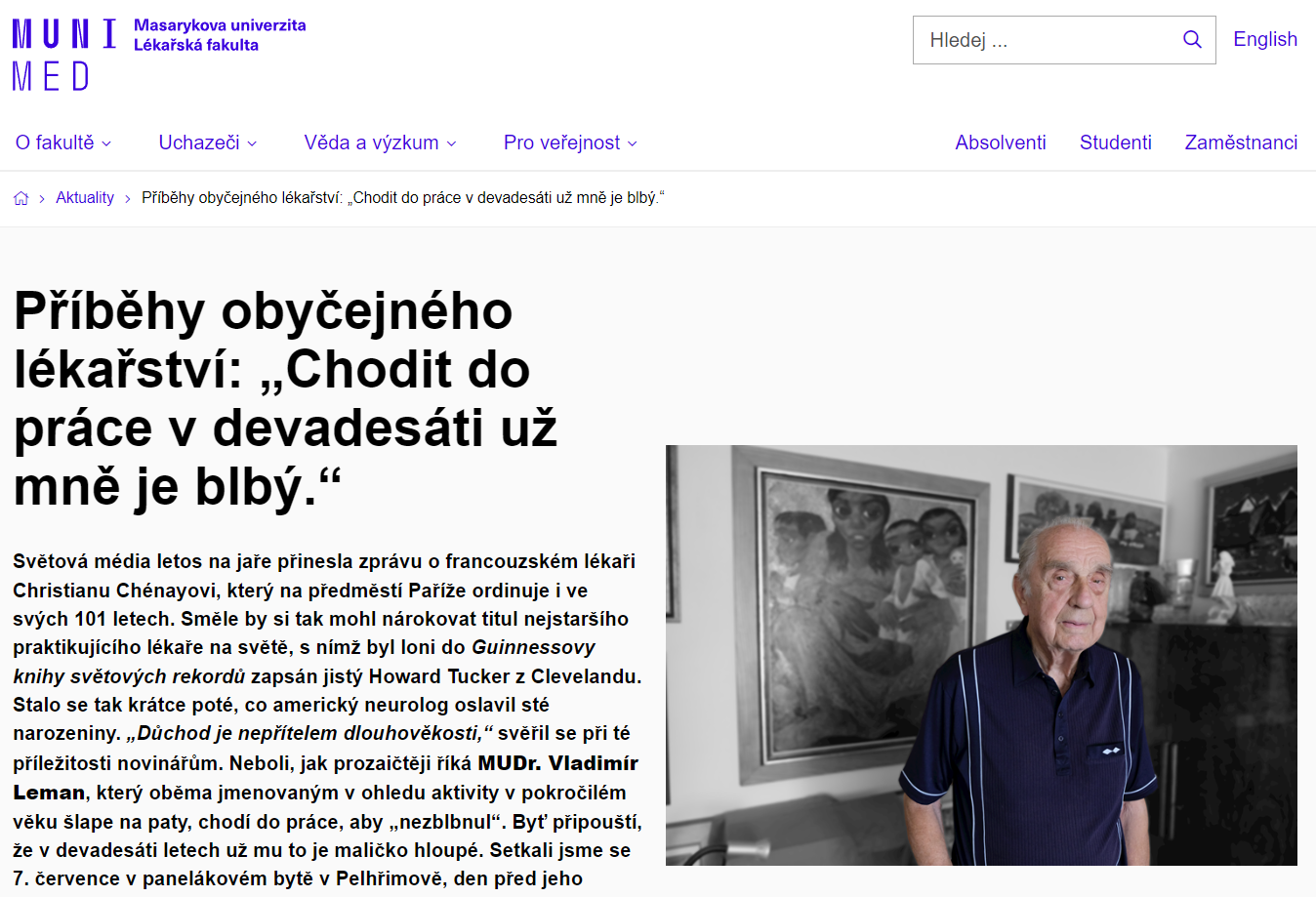 54
Den absolventů
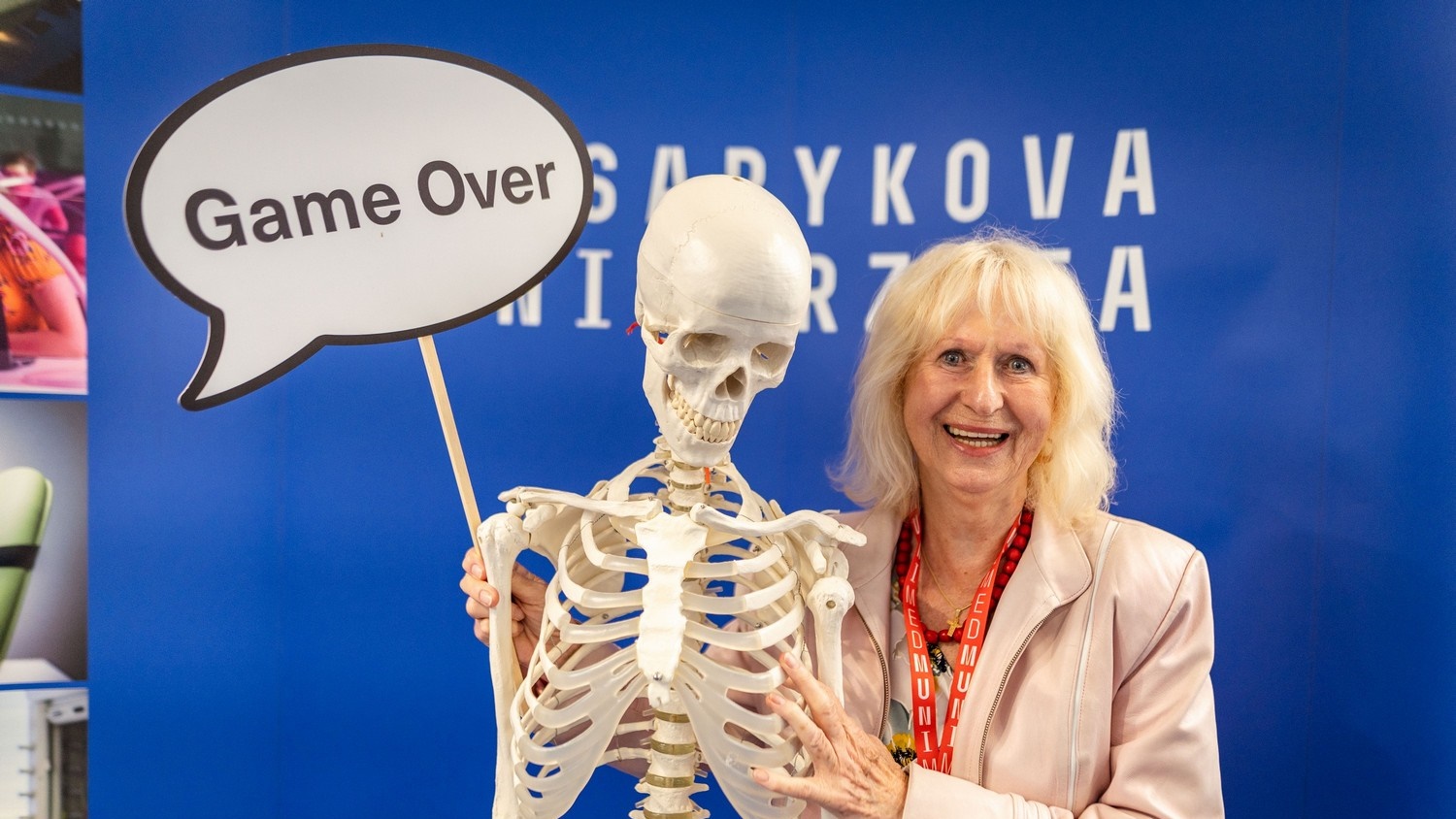 55
Zápatí prezentace
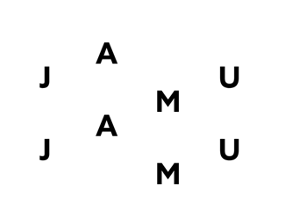 Prezentující: Daniela Peclová, Barbora Hošťálková, Michal Indrák
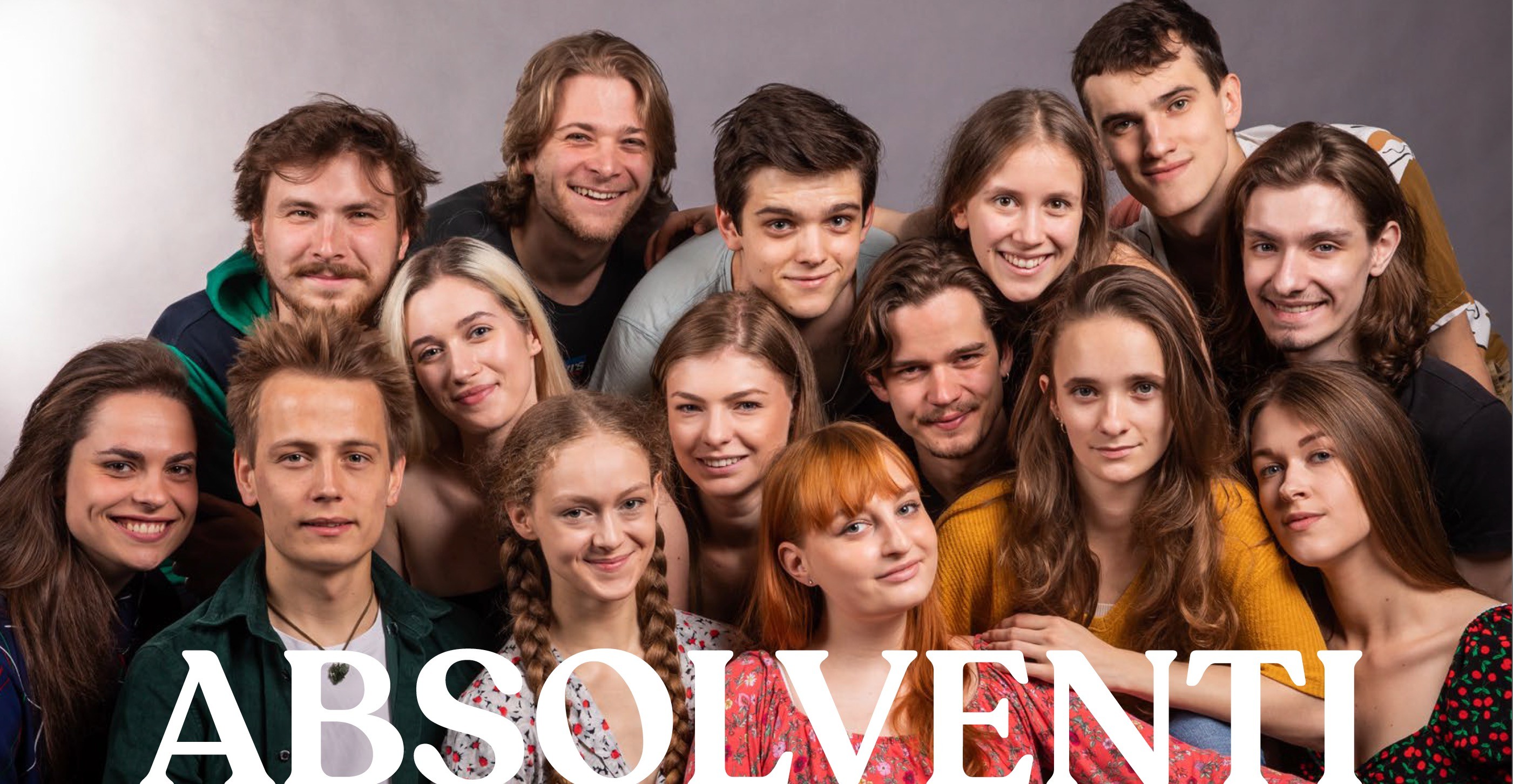 1
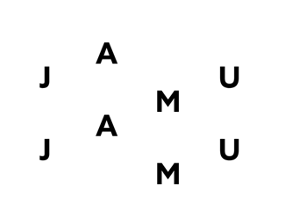 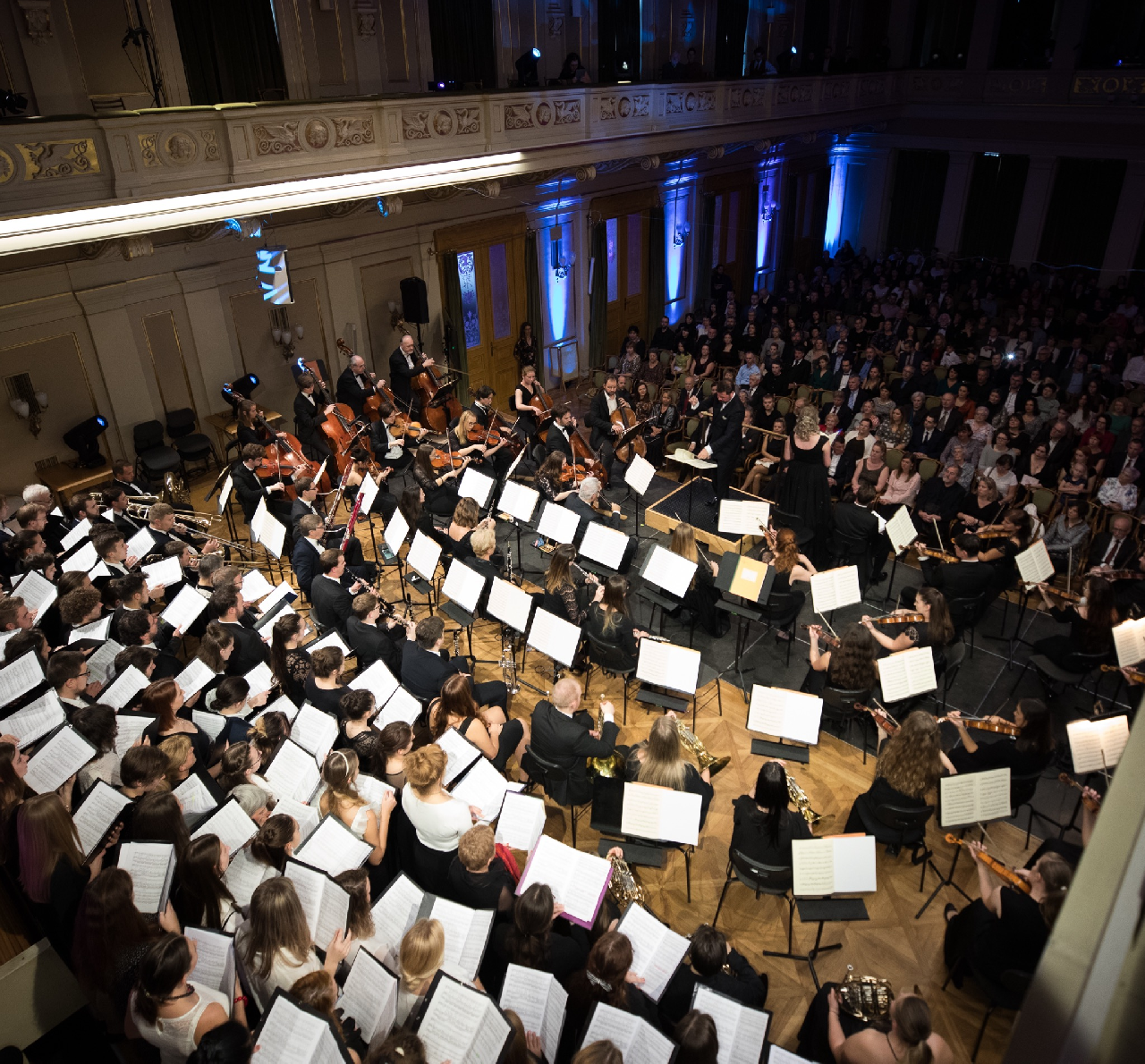 Slavnostní koncert k 75.  výročí založení JAMU
16. října se v Besedním domě uskuteční slavnostní koncert  k příležitosti výročí 75 let od založení naší akademie. V  rámci něj se představí studenti Hudební i Divadelní fakulty.  Mezi 165 účinkujícími nebudou chybět absolventi,  pedagogové a další hosté. V 17 hodin zazní pod taktovkou  dirigenta Jakuba Kleckera známé skladby Leoše Janáčka,  Antonína Dvořáka. V díle Antonína Dvořáka Te Deum se  představí nově zformované těleso sboru JAMU složené ze  zpěváků Cvičného sboru HF JAMU, studentů a pedagogů  HF a DF JAMU a doplněné členy Pěveckého sboru VUT v Brně VOX IUVENALIS.
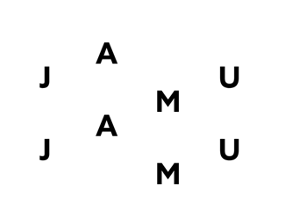 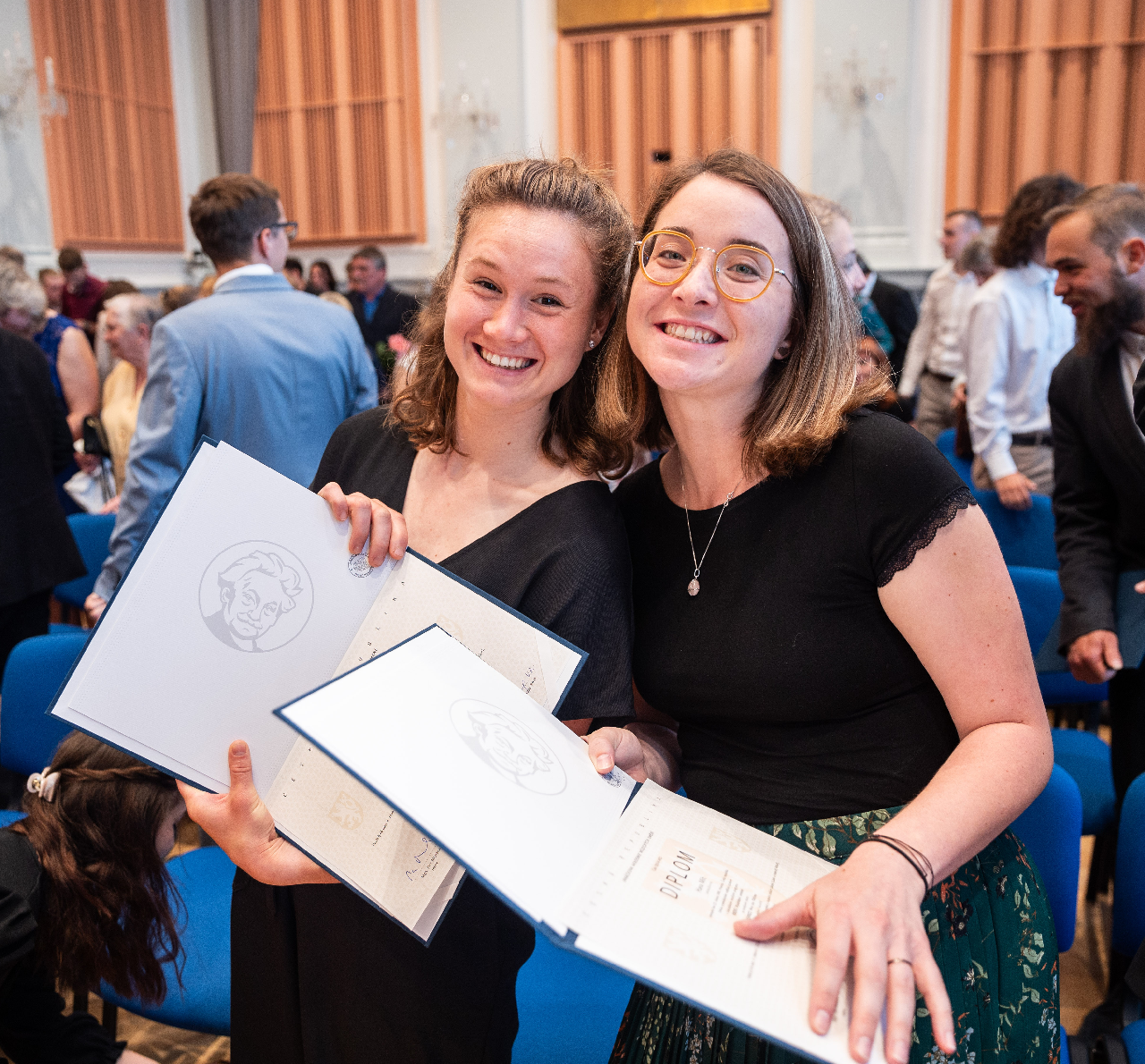 Od roku 1947 máme  5 889 absolventů
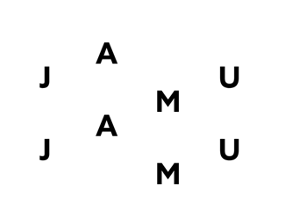 Bonusy pro absolventy
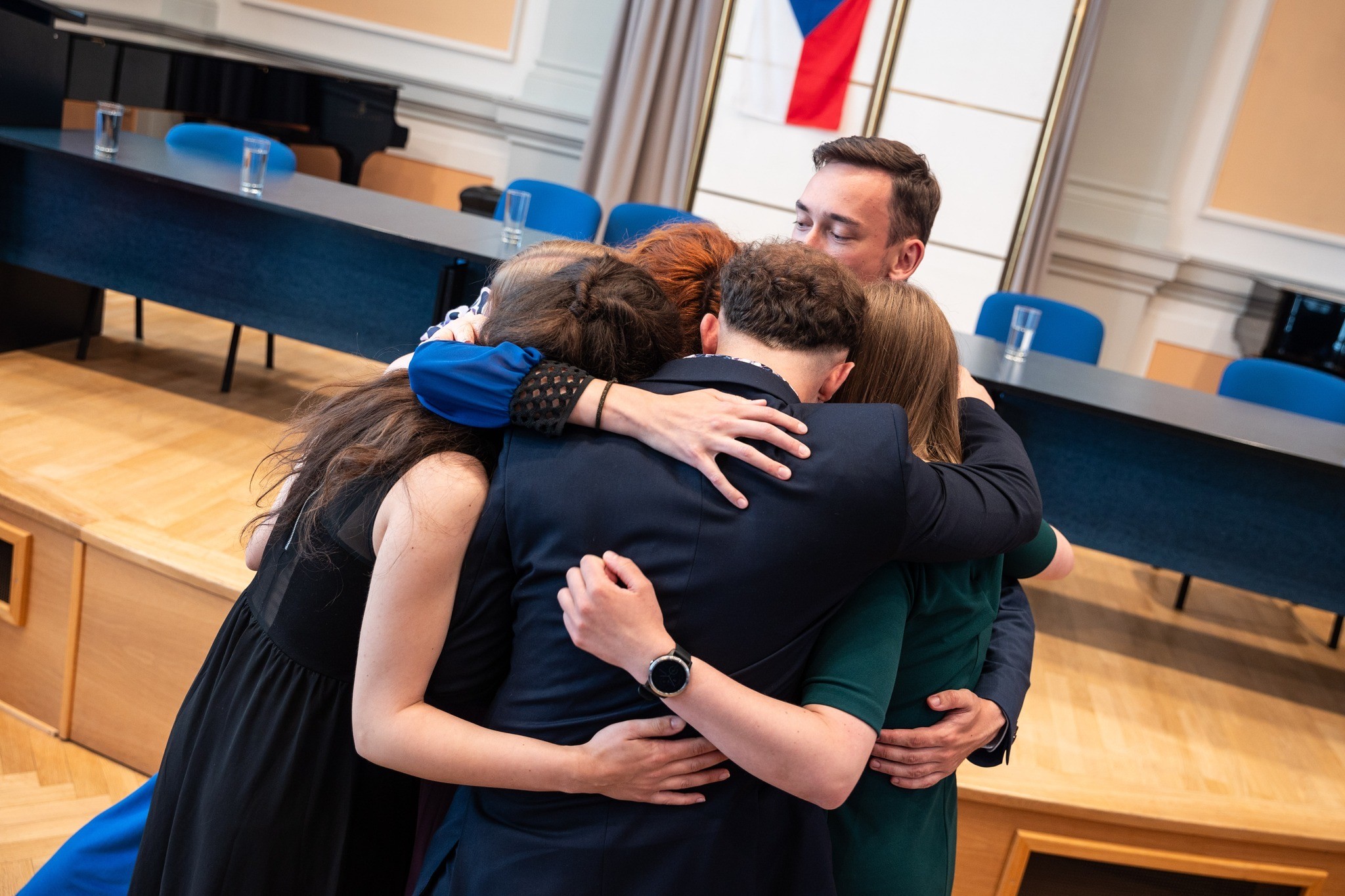 Komunitní síť v ISu
Absolventská karta AliveID
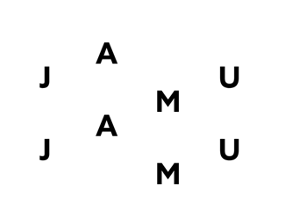 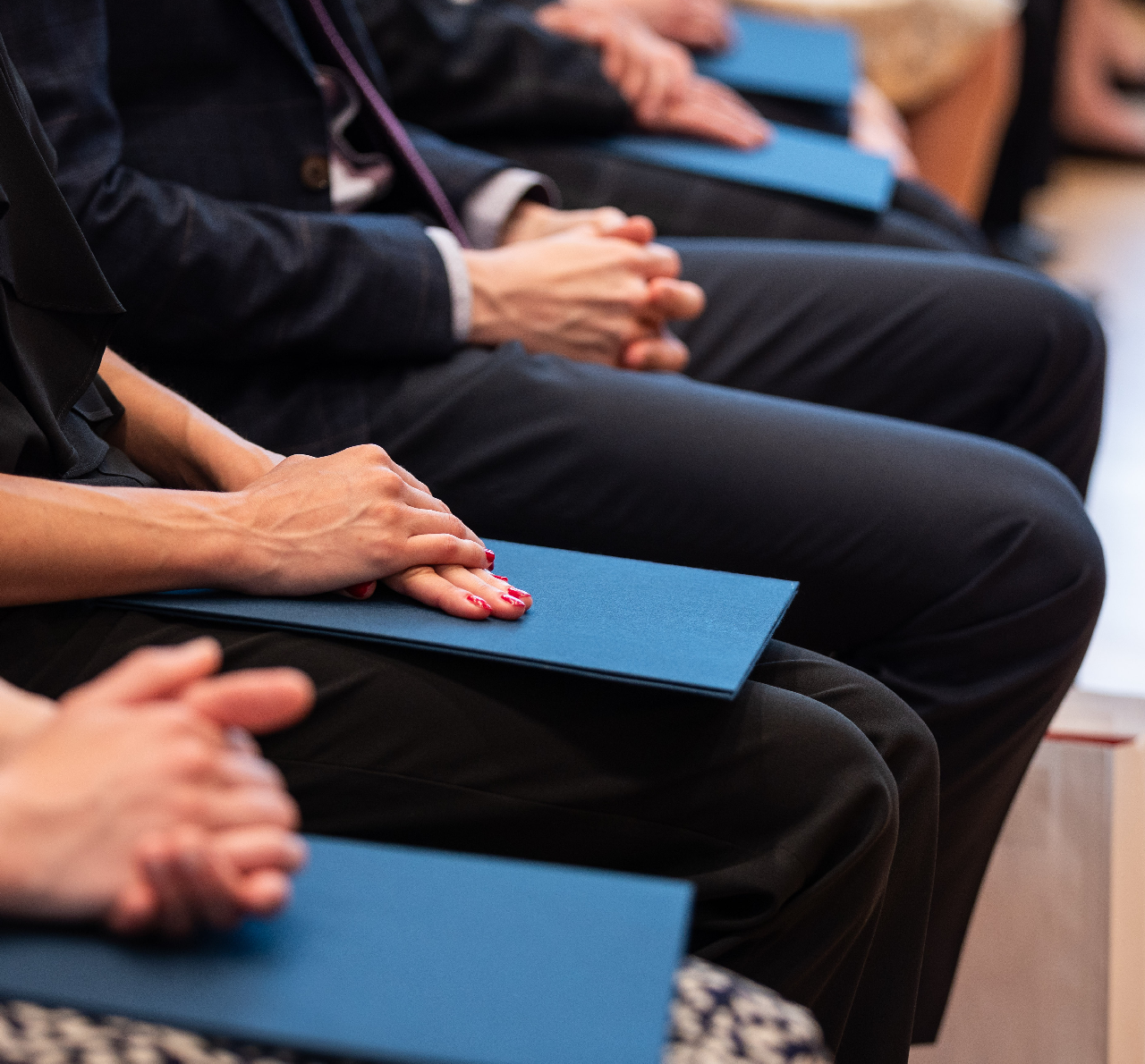 Bonusy pro absolventy
Registrace do Knihovny JAMU zdarma
Slevu na všechny koncerty Filharmonie  Brno 20 %
Vstup za 50 Kč do divadel JAMU
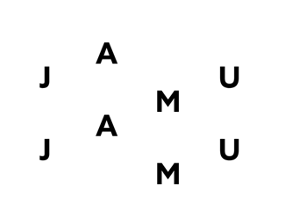 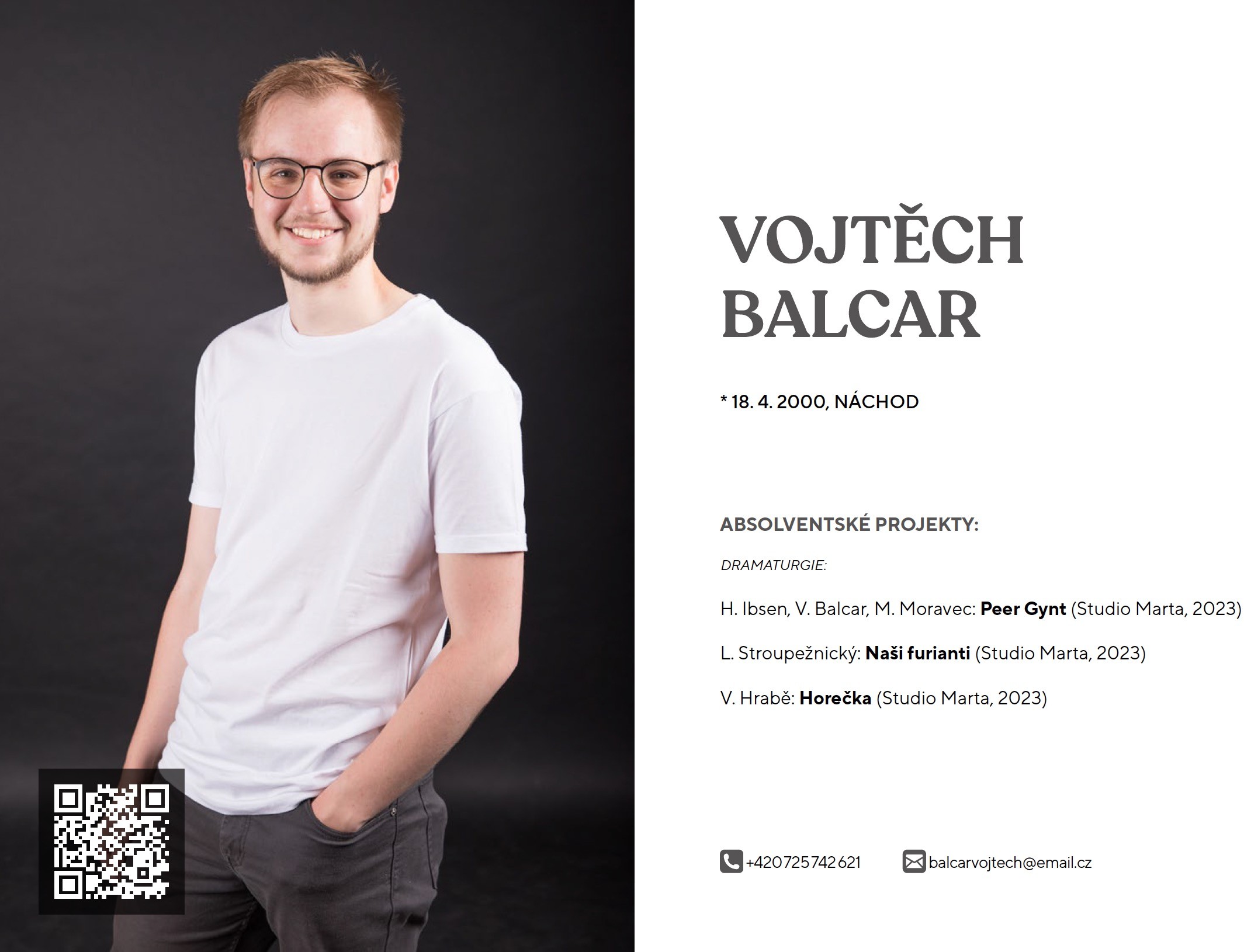 Absolventské brožury  Divadelní fakulty
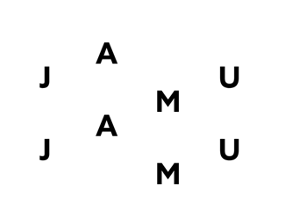 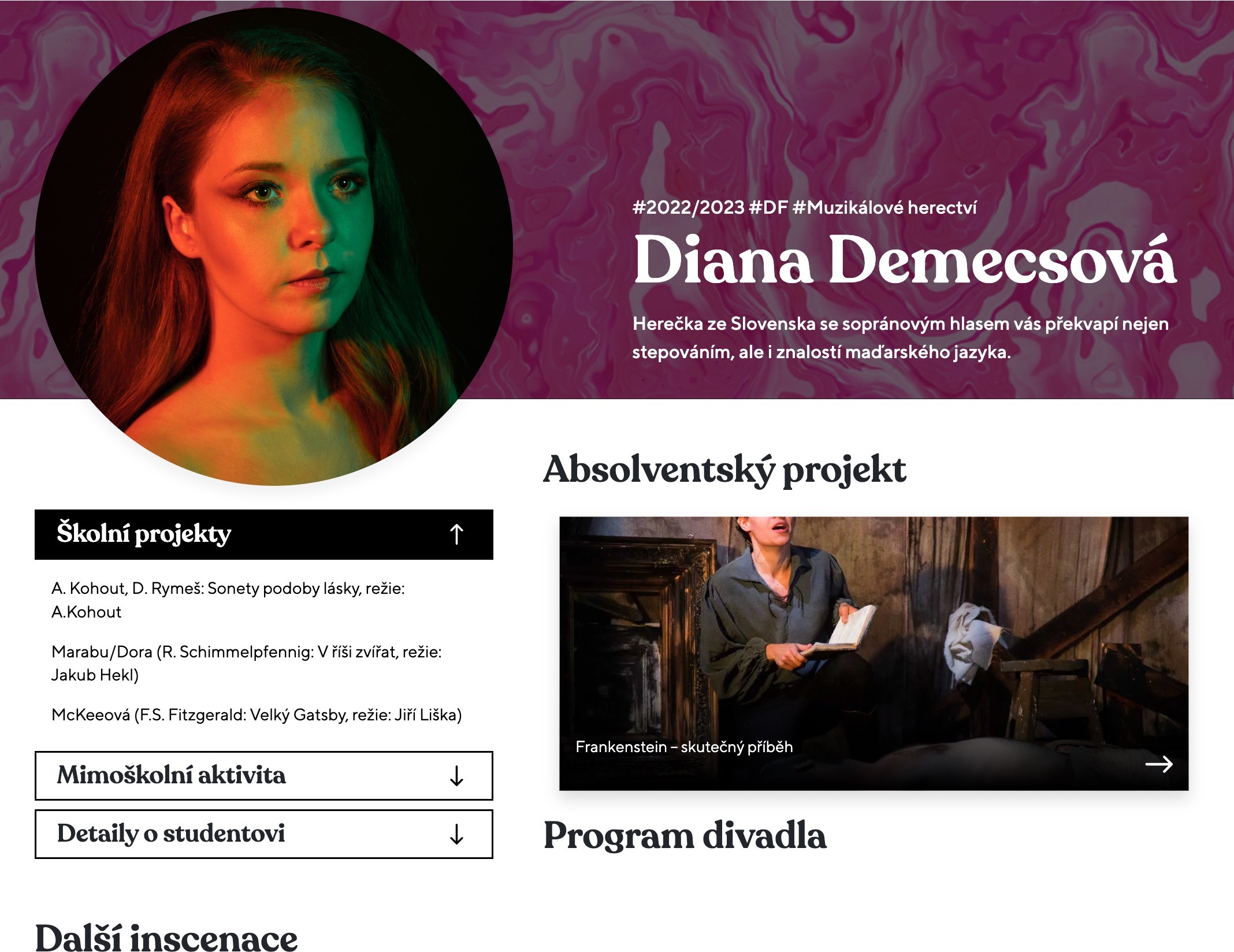 Medailonky absolventů na webech divadel
divadlonaorli.jamu.cz
studiomarta.cz
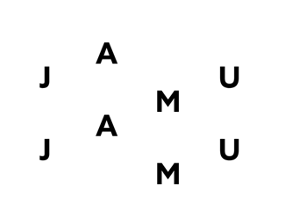 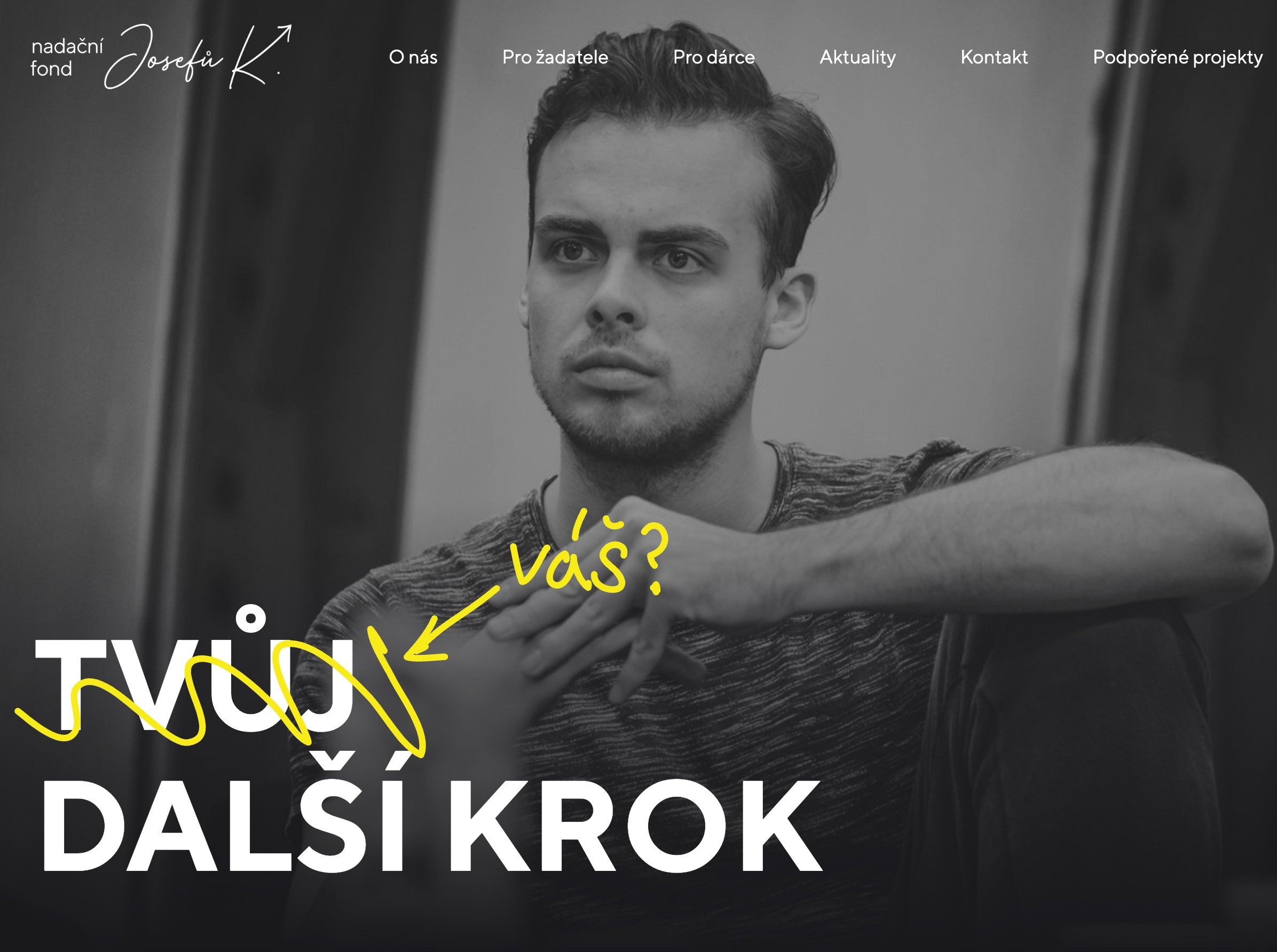 Nadační fond Josefů K.
Nadační fond Josefů K. podporuje nejmladší  generaci umělců a umělkyň v realizaci svých  vlastních, originálních projektů nezávisle na jiné  instituci nebo financování. Je to cesta, jak  snadněji a s tvůrčí svobodou zužitkovat,  prohloubit a prakticky uplatnit dovednosti nabyté v akademickém prostředí, samostatně se  prezentovat a etablovat vlastní tvorbu na kulturní scéně!
Prezentující: Daniela Peclová, Barbora Hošťálková, Michal Indrák
29. 2. 2024
Děkujeme za pozornost
MUNI ALUMNI REUNION
Setkání absolventů v Bruselu
65
Kateřina Pešková, OVVM RMU
MUNI ALUMNI v Bruselu
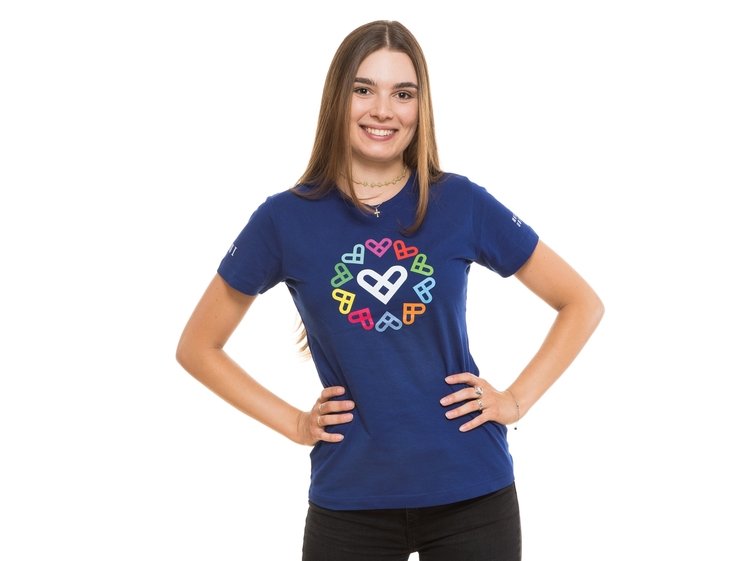 Pilotní projekt v roce 2023
Termín 3. června 2023
Místo konání: prostory Stálého zastoupení ČR při EU
Hlavní partneři projektu:
Stálé zastoupení České republiky při Evropské unii
Zastoupení Jihomoravského kraje při Evropské unii
Program akce
Přednáška, výstava, koncert, networking s občerstvením, MUNISHOP se speciální edicí
66
Kateřina Pešková, OVVM RMU
Program loňského ročníku
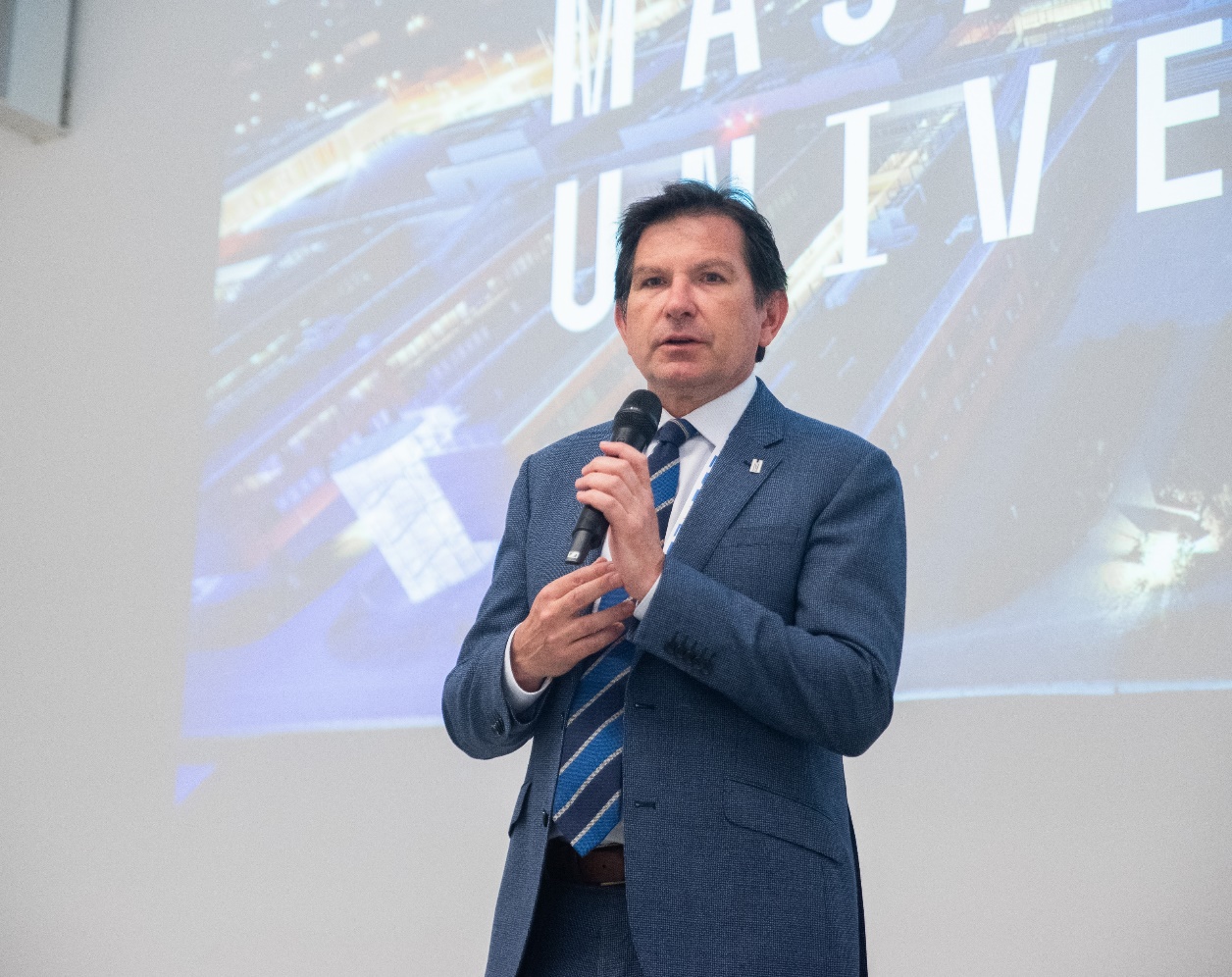 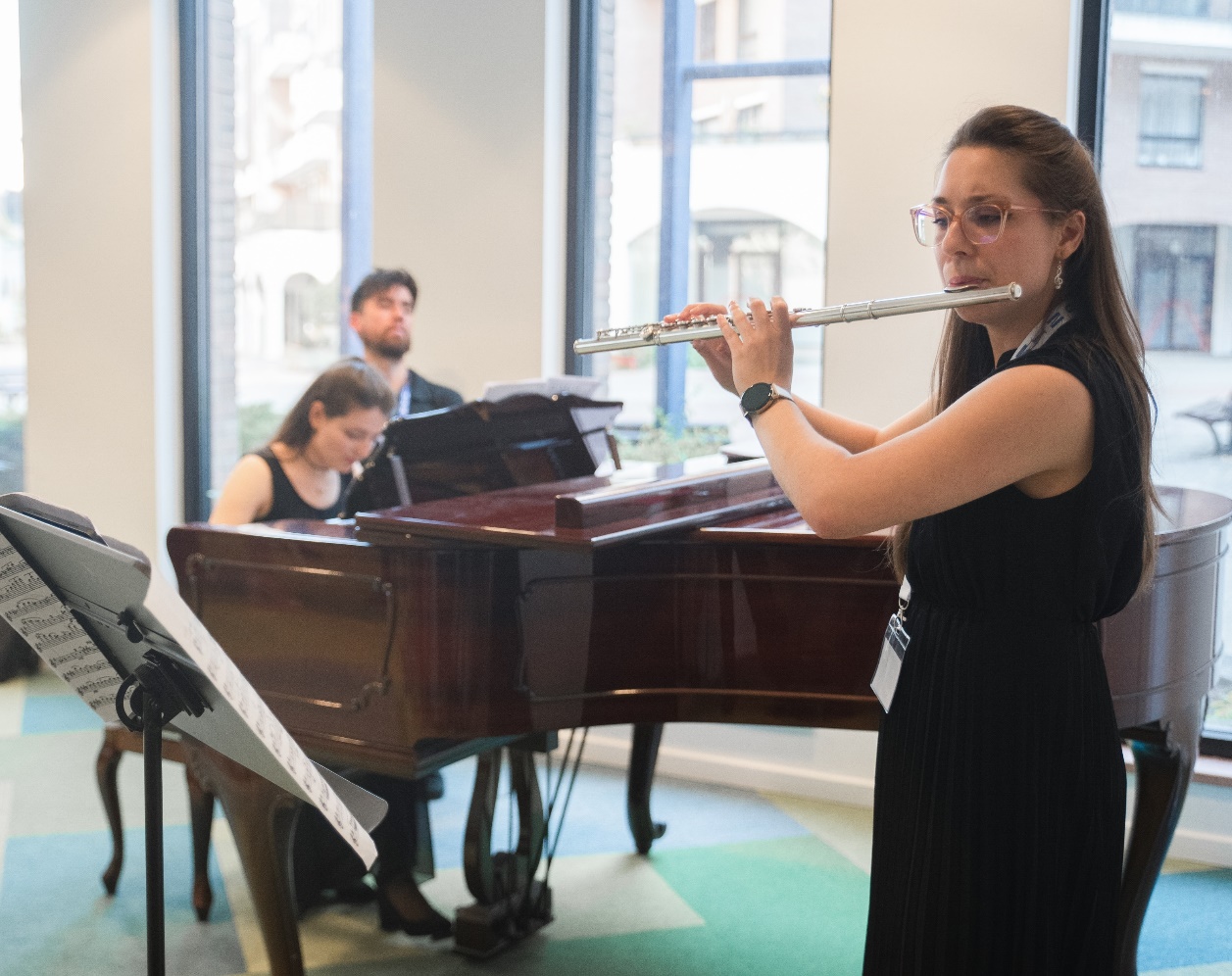 67
Kateřina Pešková, OVVM RMU
Program loňského ročníku
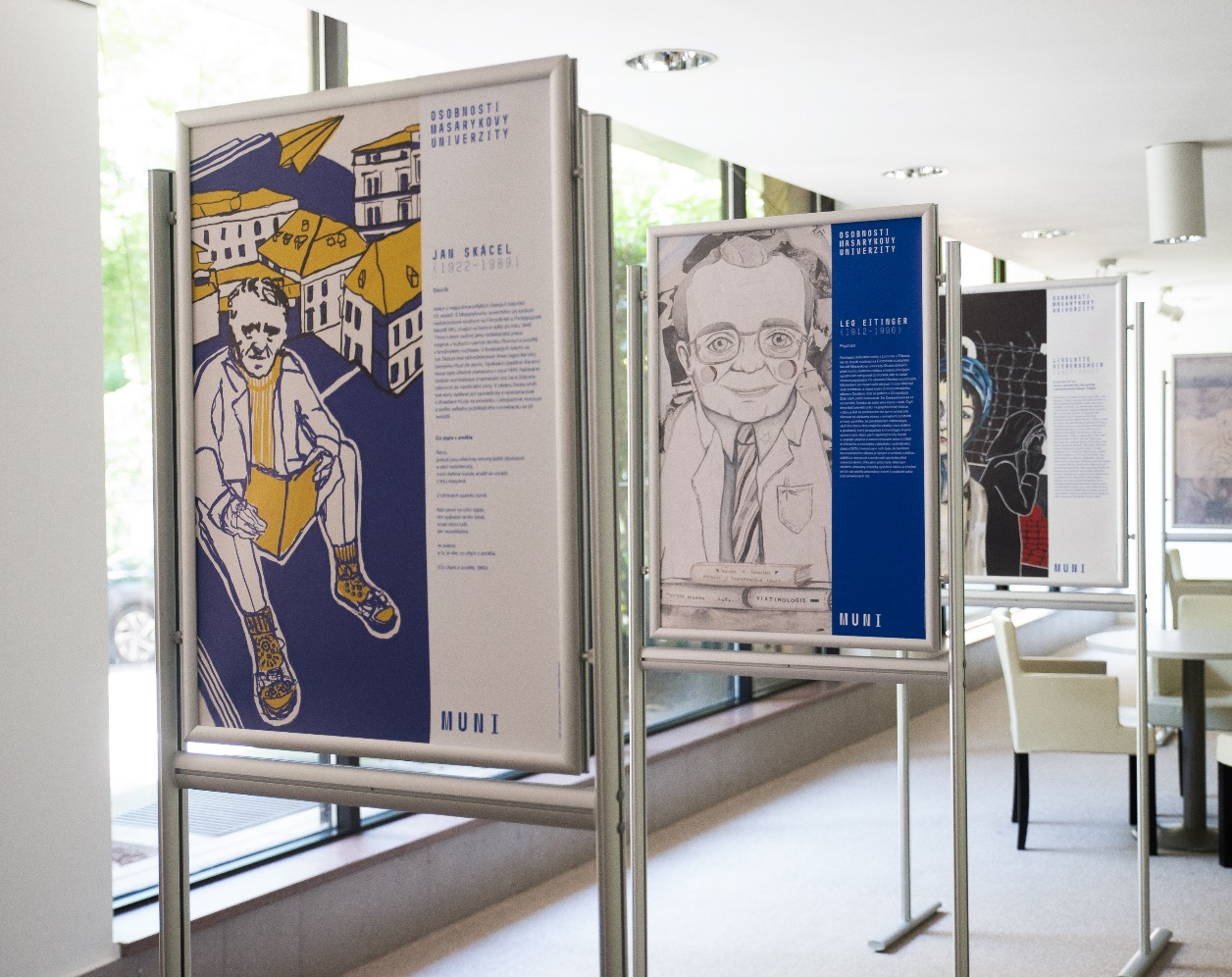 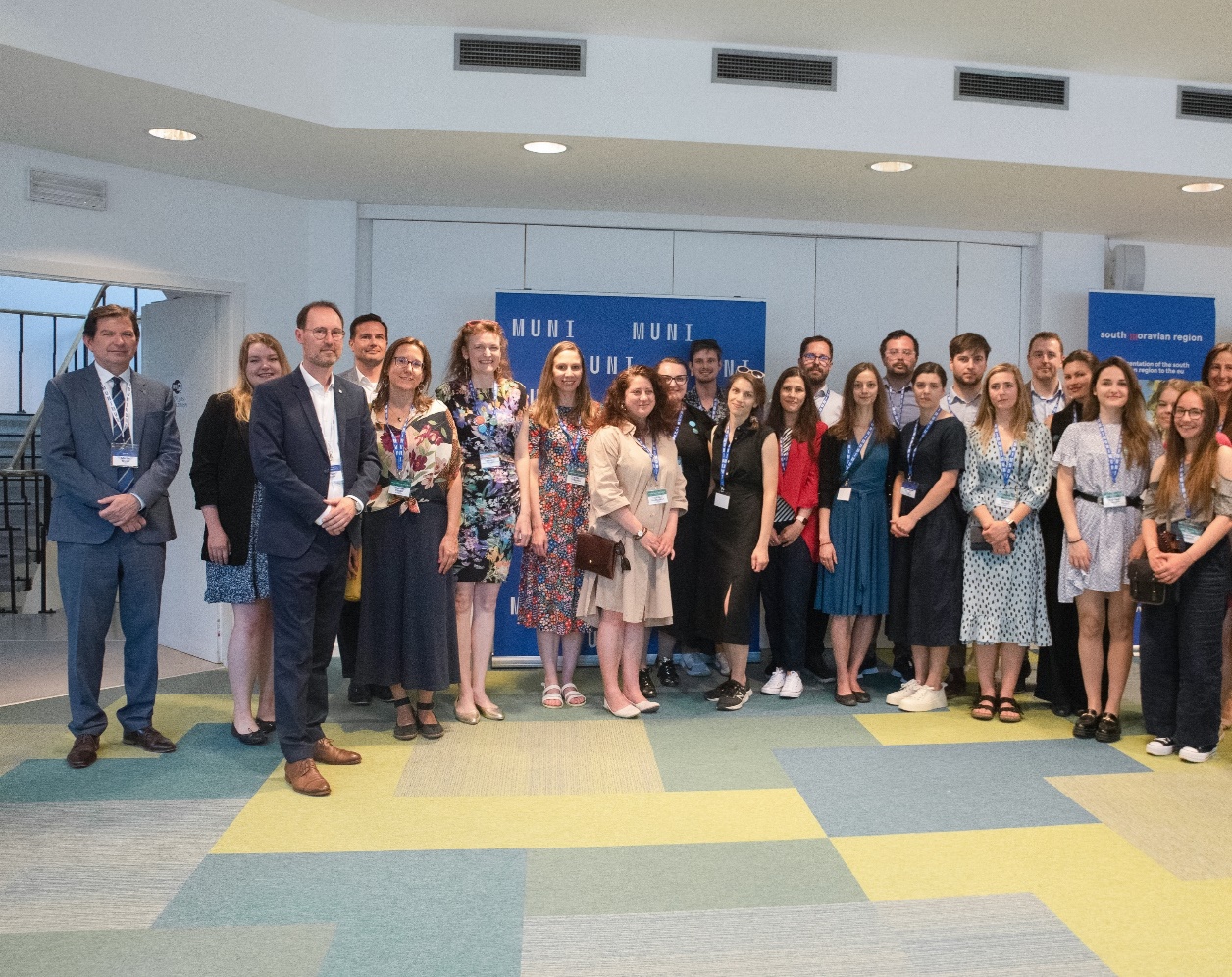 68
Kateřina Pešková, OVVM RMU
Program loňského ročníku
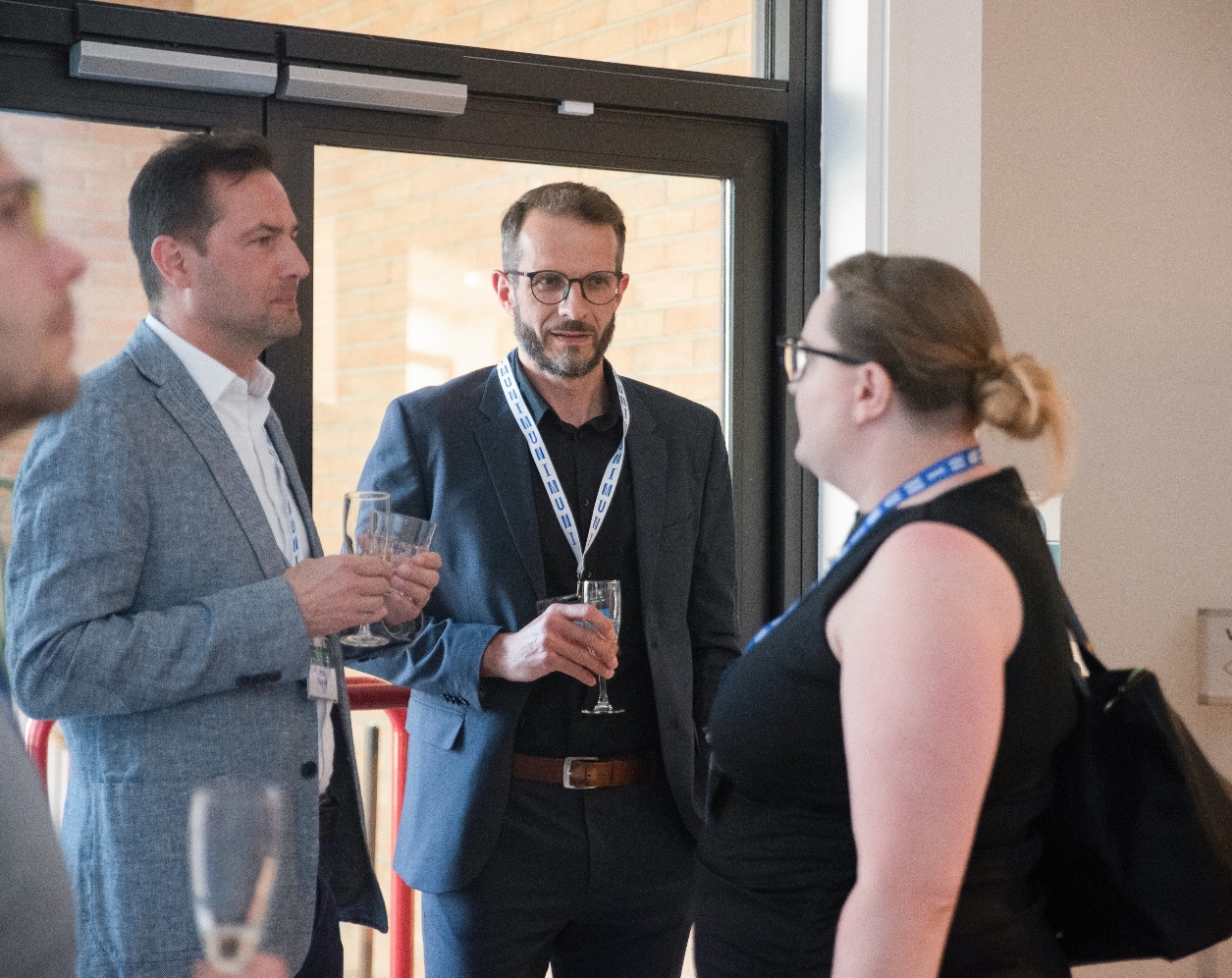 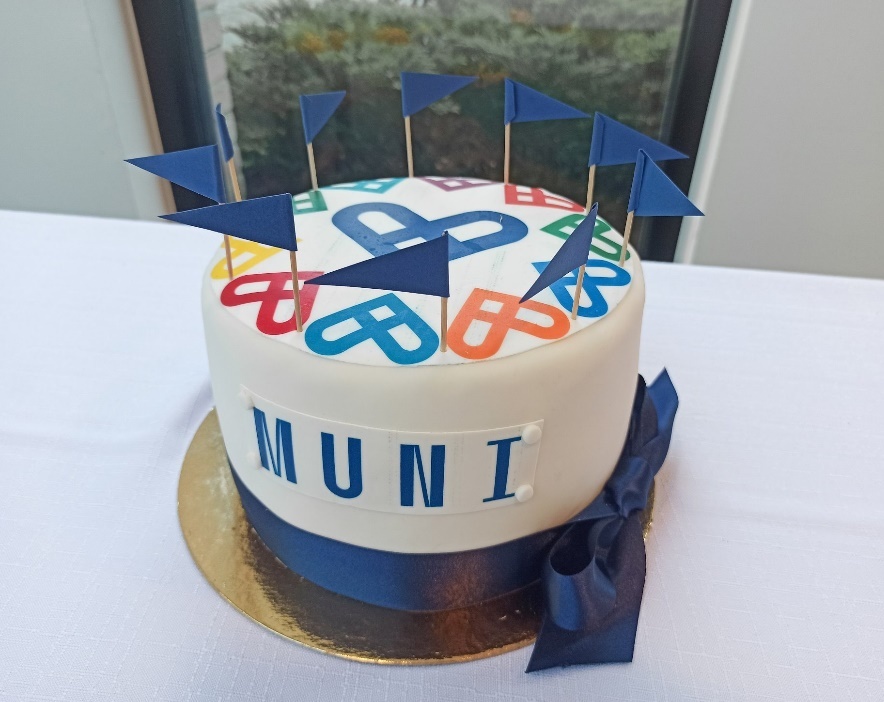 69
Kateřina Pešková, OVVM RMU
MUNI ALUMNI v Bruselu
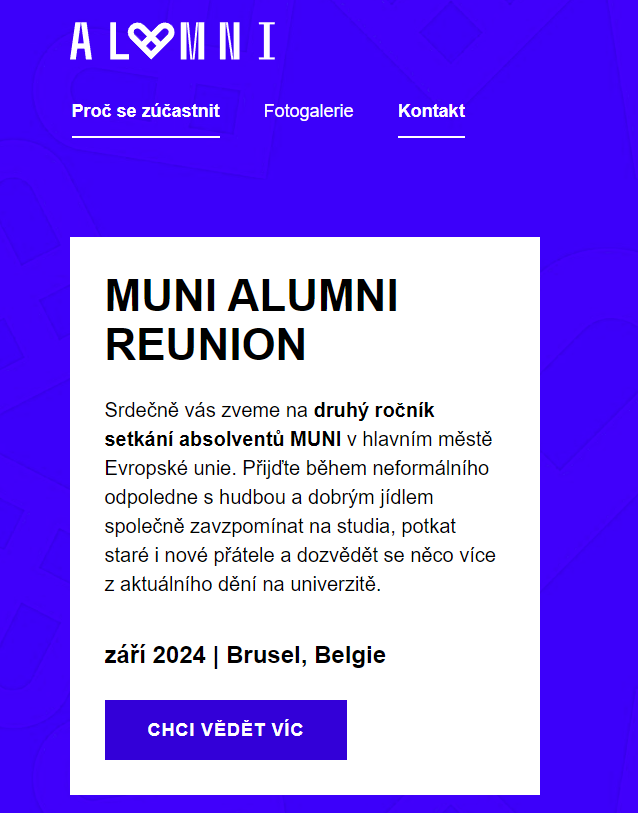 Zhodnocení loňské akce
Plán pro rok 2024
Zopakovat úspěch loňské akce
Oslovit větší počet absolventů v Bruselu
Při oslovování zapojit i fakulty a ostatní pracoviště MU
Termín + místo
70
Kateřina Pešková, OVVM RMU
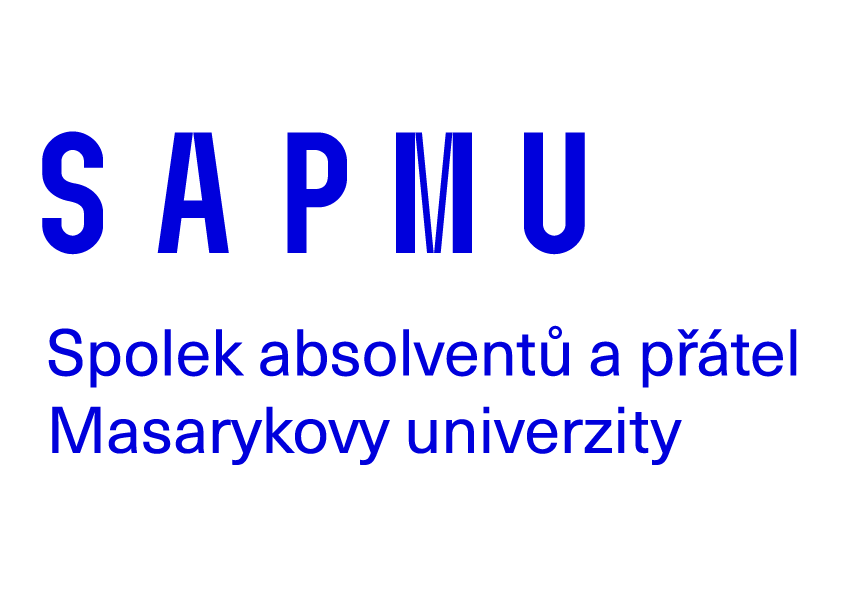 29. 2. 2024
Vznik, cíle a poslání spolku
Vznik 17. června 2004, aktivita Radima Petratura z FI
SAPMU je samosprávné, dobrovolné a neziskové sdružení absolventů, studentů, zaměstnanců a přátel Masarykovy univerzity (dále jen MU), jehož účelem je v duchu demokratických principů rozvíjet sounáležitost s MU, podporovat studentské a absolventské aktivity, univerzitní spolky a projekty rozvíjející občanskou společnost a podporovat rozvoj samotné MU (2018)
73
Historie SAPMU – 1. etapa
Zpočátku cca 1200 členů, 15 členný výbor na čele s rektorem, členy výboru byli profesoři Fiala, Bek, Schmidt, Vorlíček, doc. Malý z ESF, dr. Pavlík z FF, Mgr. Nantl, Dr. Janouškovcová, kontakt s RMU zajišťovala Markéta Soukupová. Výkonný místopředseda – R. Petratur, E. Janoušovcová
V době vzniku – vybudovat silnou absolventskou základnu mimo jiné nabídkou zvýhodněných služeb (např. i slevami na CŽV, v knihovnách, kulturních zařízeních ve městě), posílení vztahu absolventů k MU a získání finanční podpory pro MU od úspěšných absolventů a jejich firem. 
Prostory na rektorátu, pracovní síla na částečný úvazek (studentka PrF Lenka Petraturová). Soustředění se na organizační zabezpečení činnosti, podpora aktivit MU, napojení na IS, členská kartička, webové stránky, vizuální styl…
Postupně převzal aktivitu v oblasti absolventů rektorát MU – karty absolventa, slevy a výhody, absolventská síť v rámci IS MUNI, newslettery, absolventská setkání celé  MU…
74
SAPMU
Historie SAPMU – 2. a 3. etapa
2012-2016: Tomáš Mozga, absolvent PřF  předsedou, odpojení databáze od IS, nové prostory na RMU, nové stanovy, grafika
Rozvoj občanské společnosti v ČR i ve světě, spolupráce s dalšími subjekty jako Divadlo na provázku, spolek Dialog 
Hovory TGM, 2016 -beseda s absolventy ročníku 1936 a vydání knihy MUDr. Landyše Konvalinka, Freedom Lecture 2015 - Rainer Höss a Tal Bashan, pouť smíření do Pohořelic, wikisemináře a wikisraz (podpora Wikipedie), sraz biologů, procházky po Brně-Brno stalinistické s autory stejnojmenné knihy, architektura m. Brna s Mgr. Koryčánkem
Od října 2018: Předsedkyně D. Spáčilová a stávající sestava výboru, předsedkyně Správní rady E. Janouškovcová
Komornější zaměření aktivit, reprezentace na akci 100 MUNI 2019
75
Granty TGM a Rychlogranty
Od roku 2012 podpora studentských grantů
Granty 2023 – rozděleno 74 000 Kč díky vkladu RMU
až 18 zájemců v jednom roce a rozděleno přes 420 000 Kč. Podpořeny nejrůznější aktivity – Otevřená encyklopedie o právu Iurium Wiki, studentský časopis, genderová konference MeziMeze, Gamer Pie - festival media digitálních her, Medici pro Armádu spásy, Demagog.cz, další workshopy, konference i akce typu Kolíčkuj nebo Vyšij si svou ratolest.
DataLab Summer School - Letní workshop se zaměřením na algoritmizaci a strojové učení (Lukáš Galeta a kolegové z ESF MU)
Fakescape: workshopy mediální gramotnosti pro studující učitelských oborů
Použití omezovacích prostředků na pacientech - zpracování dostupných dat o problematice a příprava informačních materiálů z právního hlediska (Viktor Typlt z PrF MU)
Sport dětem: sportovní odpoledne s důrazem na zdravý životní styl pro vybrané skupiny dětí (Milka Latinovič a IFMSA)
Rychlogrant: Výstava Citrusjam - BOTANICARE, která představuje site-specific zvukovou instalaci fiktivní firmy prodávající okysličený vzduch
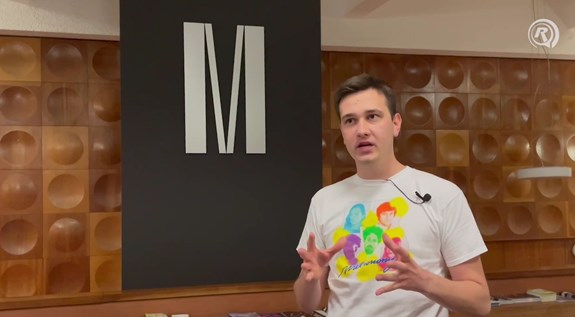 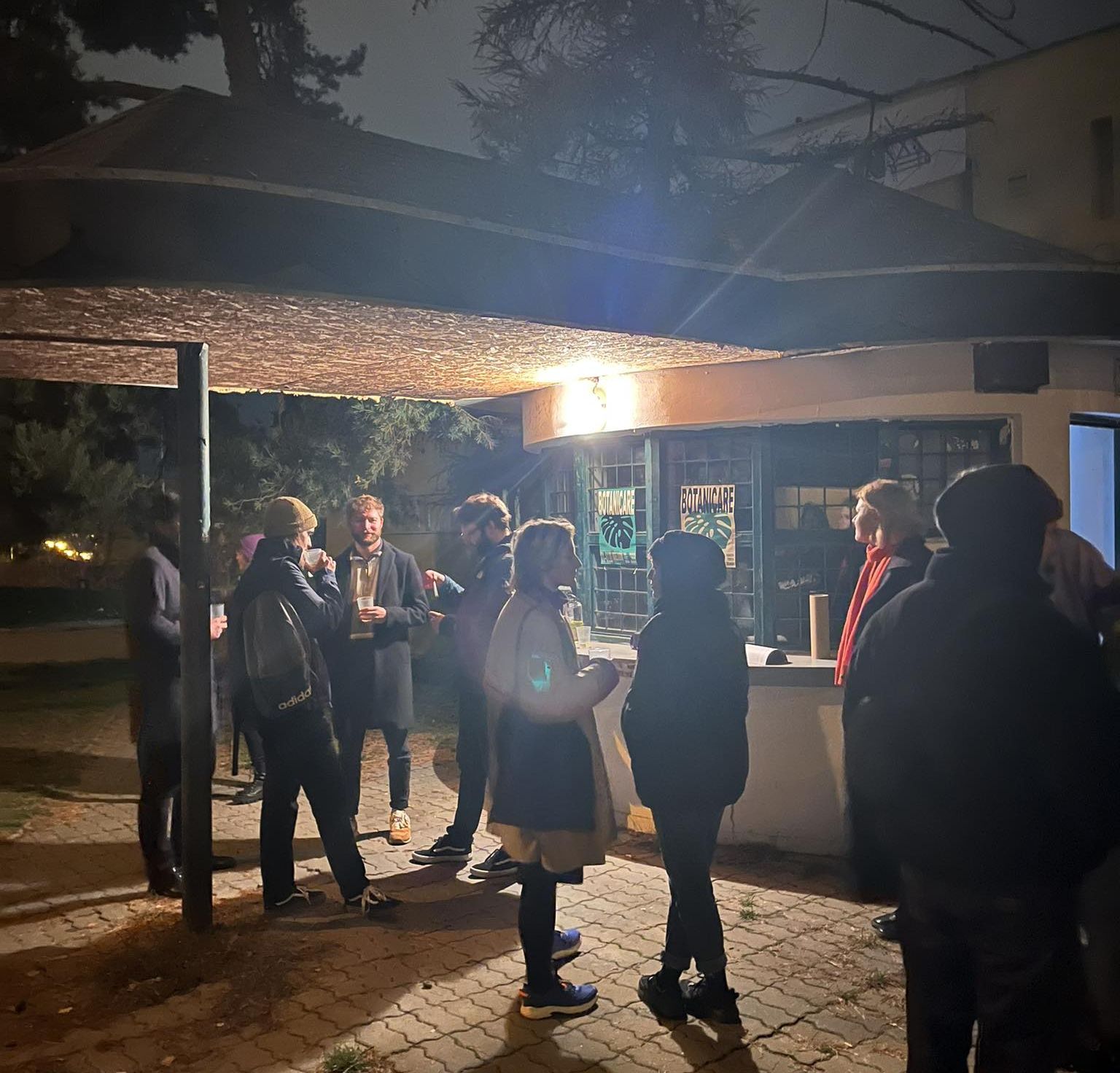 76
Současnost  a budoucnost SAPMU
Naše univerzita
Návštěvy a exkurze: Univerzitní kampus MU, Filozofická fakulta MU, Farmaceutická fakulta MU, Právnická fakulta MU 
Exkurze do Simulačního centra LF MU 
 Naše osobnosti
JUDr. Kateřina Šimáčková, Ph.D. – soudkyně Evropského soudu pro lidská práva, beseda – dle časových možností 
Besedy s čestnými členy SAPMU dle jejich časových možností (případně i online)
Navázat na „šestatřicátníky“ dalšími osobnostmi – prof. Štědroň (čestný člen), rektor MU

Naše Brněnsko
Exkurze do Archivu bezpečnostních složek
Zahrada u řeky
Návštěva Fakulty informačních technologií VUT
Návštěva Ústavního soudu, beseda se soudcem doc. JUDr. Janem Svatoněm, CSc. 
Exkurze do Studia České televize Brno – v roce 2023 již 2x, plánováno i na 2024
Brno okupované, Brno účtující – procházka pro Brně s autory stejnojmenné knihy
77
Spolupráce a podpora
Pomoc studentským organizacím v rámci spolkové platformy – „Cesta do hlubin študákovy duše“ FSS, půjčování materiálu – stan, tvorba stanov…

Podpora setkávání konkrétních absolventských ročníků – (PřF ročník 1976 imatrikulační díky Broni Milinkové) 

Rektorát MU, oddělení vnějších vztahů, nová koncepce spolupráce, smlouva s RMU o využívání prostor a spolupráci, propagace formou newsletterů, spolupráce v rámci platformy pro práci s absolventy vysokých škol (VŠE Praha)

Mentoring – zatím neotevřená kapitola

Webové stránky a jejich doplnění a fotogalerii
78
Spolupráce s CŽV
Akce 2023 – exkurze do ČT, Farmaceutická fakulta MU, botanická zahrada
Navázáním spolupráce s U3V se daří v posledním roce organizovat akce pro průměrně 25 účastníků (víc není často s ohledem na kapacitu možné – proto je opakujeme). 
V roce 2023/24 chceme docílit rozšíření členské základny navázáním spolupráce s fakultami s možným vznikem fakultních sekcí v rámci SAPMU.
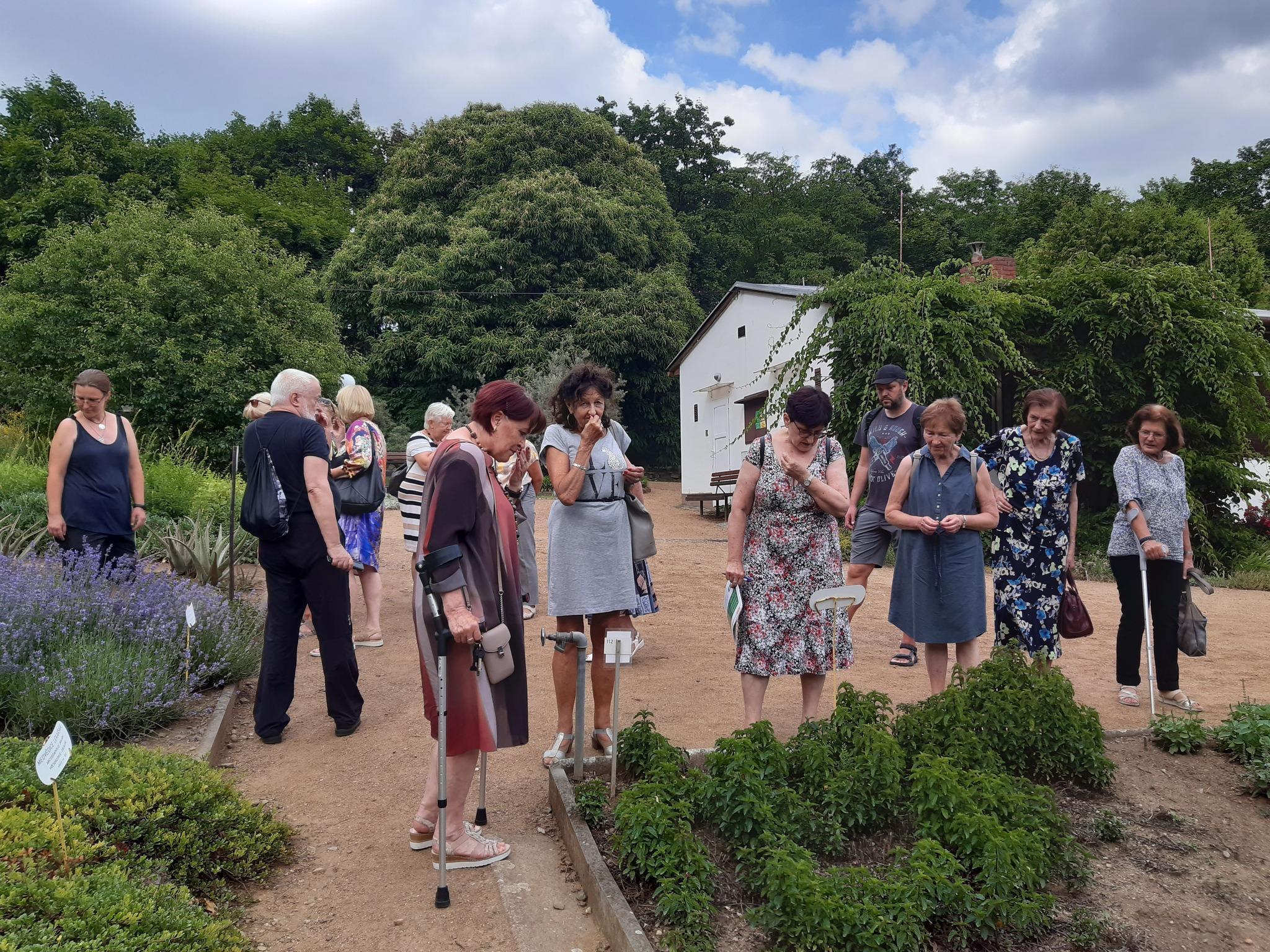 79
Akce v roce 2024
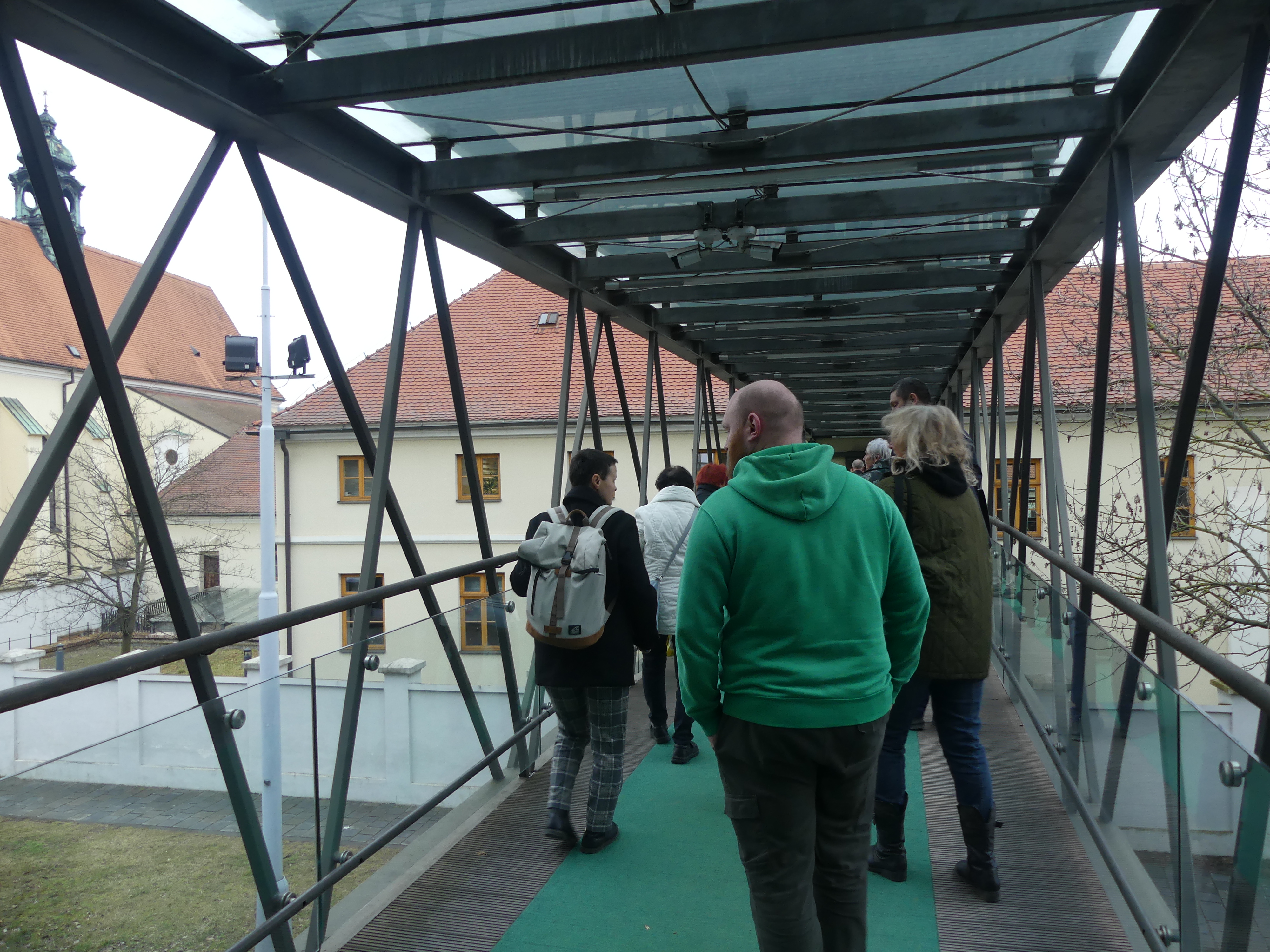 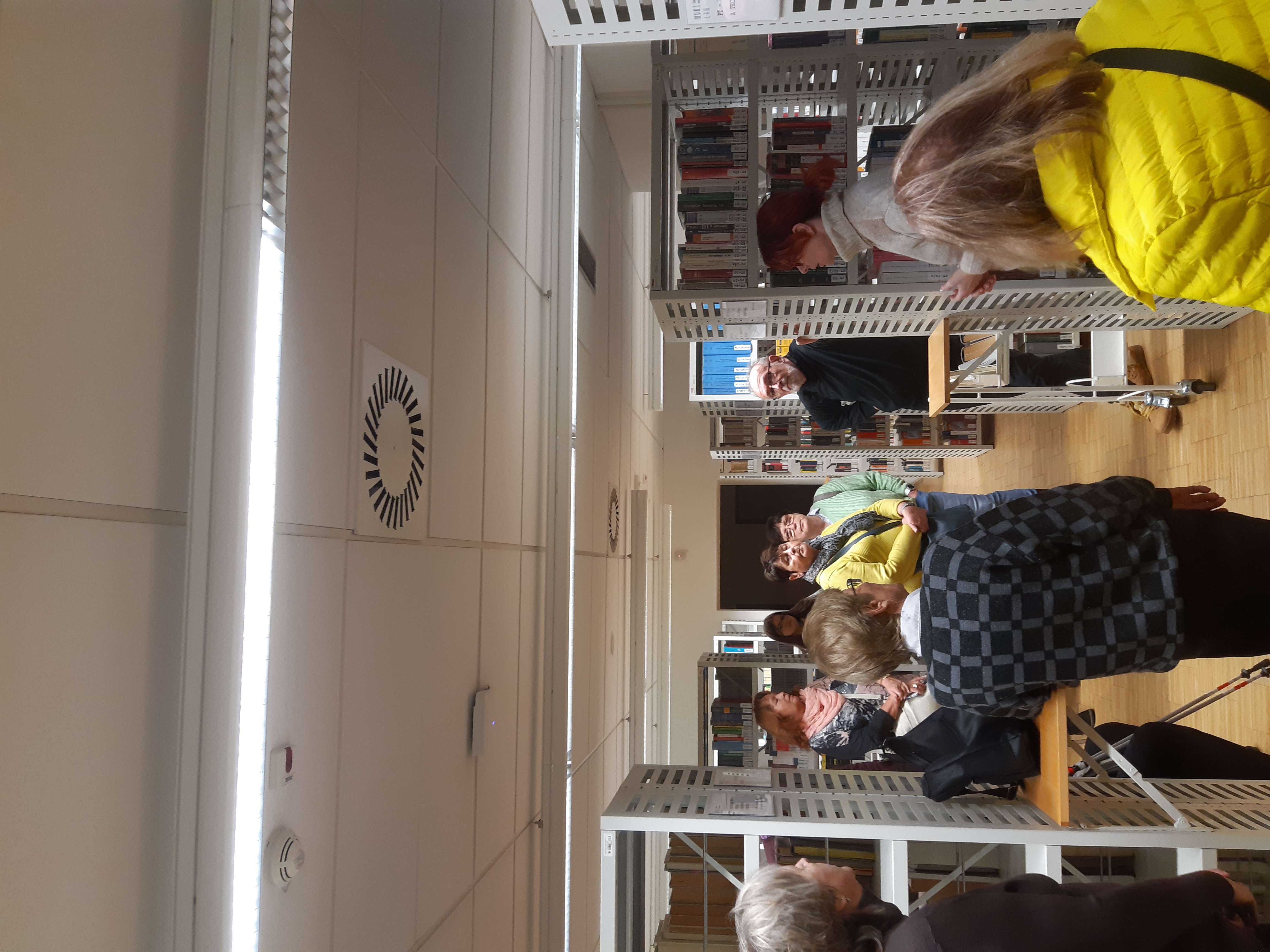 Již proběhlo:
23.  ledna 2024 Prezentace SAPMU pro U3V a prohlídka Právnické fakulty MU 
15. února 2024 Exkurze na Fakultu informačních technologií VUT 
 
Plánujeme na jaře: 

5. března: prohlídka Ústavního soudu a beseda s jeho současným soudcem doc. JUDr. Janem Svatoněm
28. března: exkurze do brněnského studia České televize
Brno účtující – procházka pro Brně s autorem stejnojmenné knihy (předjednáno)
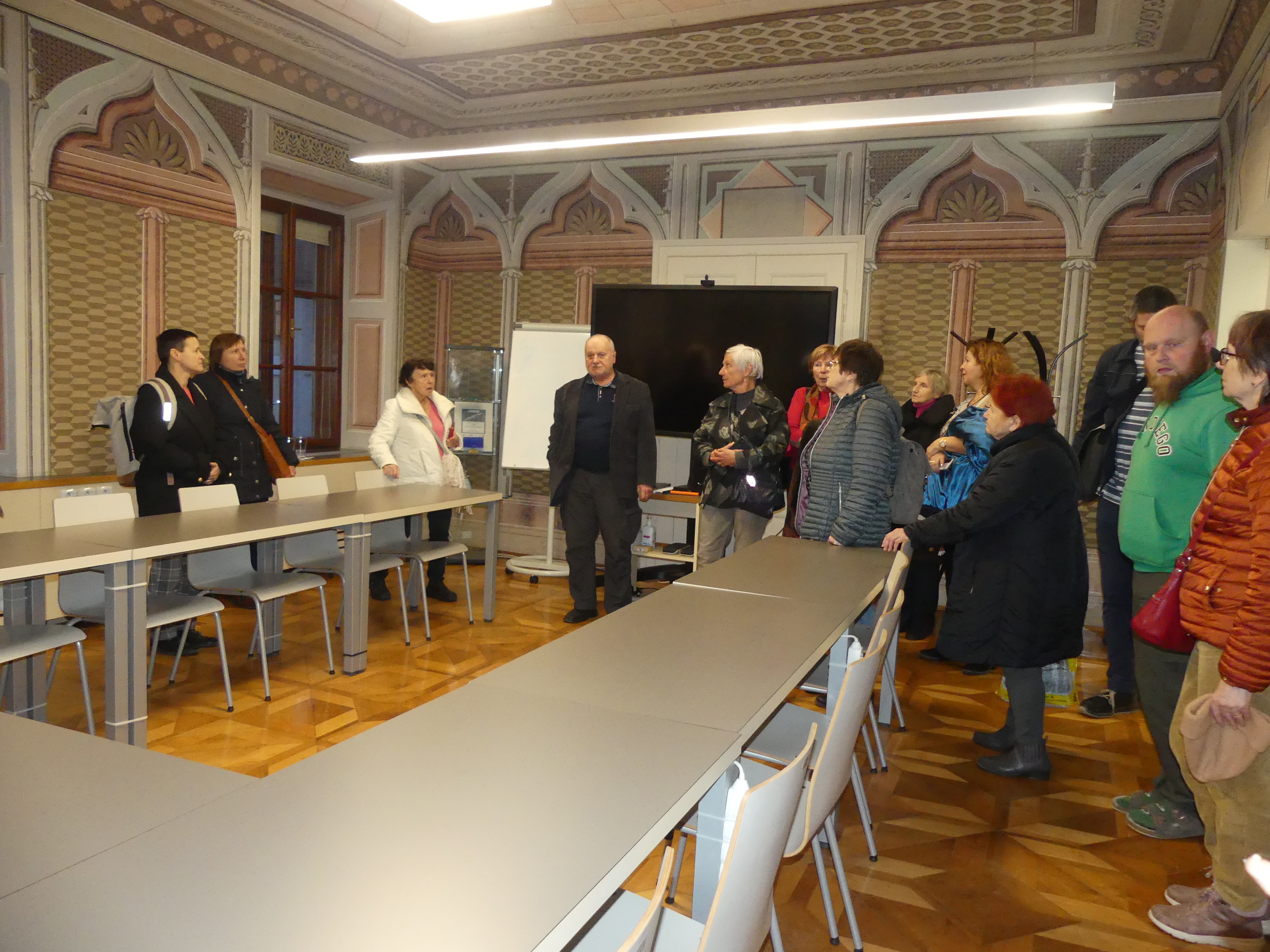 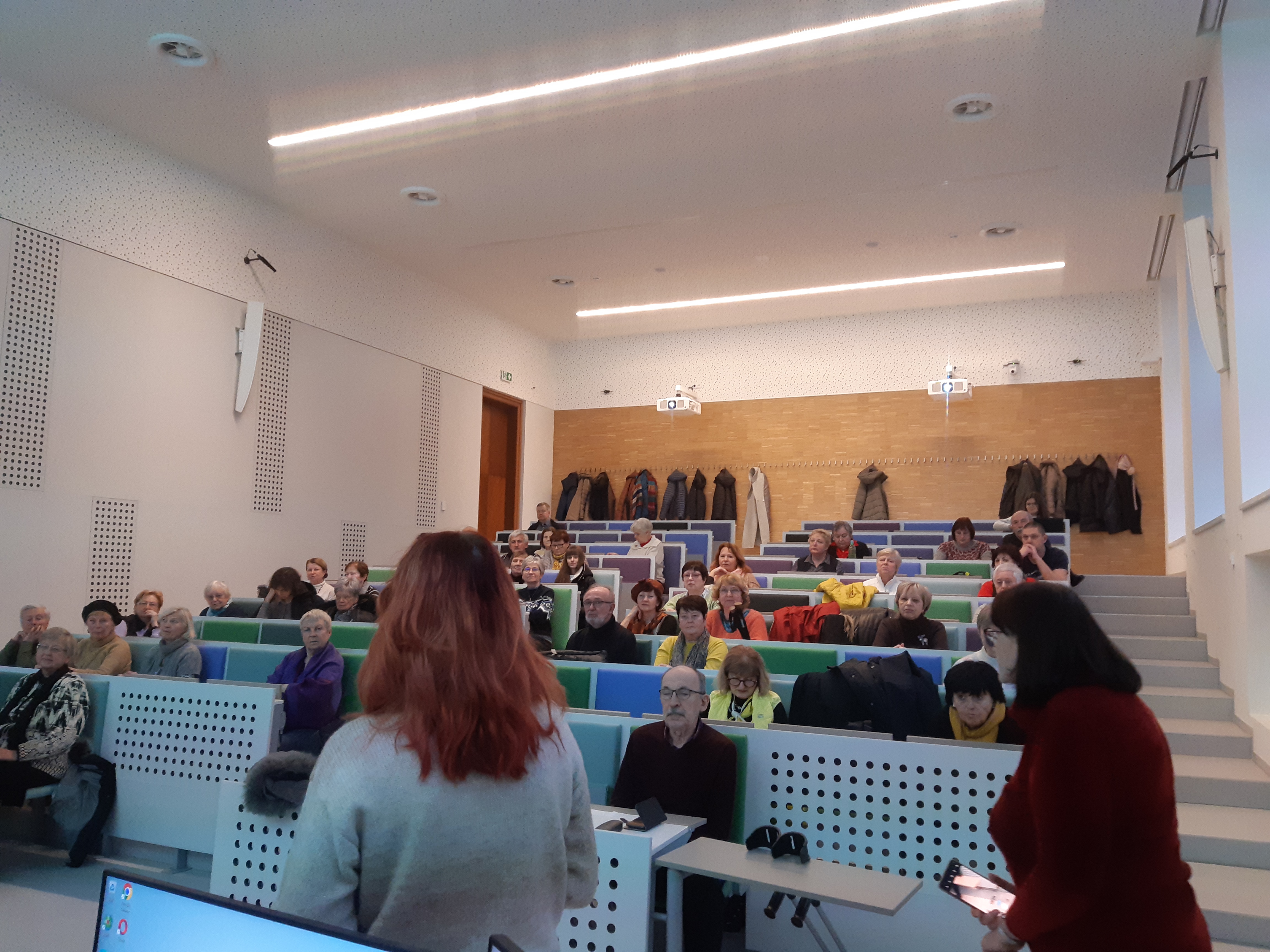 80
[Speaker Notes: Poznámka]
Členství a členská základna
Několikrát se i řešilo, zda má existence spolku i nadále smysl. Členská základna klesala až na dnešních 114, z toho je 37 čestných, akcí se účastnilo max. 10 lidí, dnes i díky U3V a propagaci v Newsletteru pro absolventy více než 25
Přihláška na webu, seznam s rokem narození veřejný
Členský příspěvek MINIMÁLNĚ 200,-
81
Kontakty
WEB: https://www.muni.cz/absolventi/spolek-absolventu-a-pratel-mu/

FACEBOOK: https://www.facebook.com/SAPMU 


	Děkuji za pozornost,

					Jolana Navrátilová (jcomebac@gmail.com)
                                                                                Danuše Spáčilová (danusespacilova@gmail.com)
82